Seminář ITS pro města – specifické požadavky
Zkušenosti z implementací ITS a C-ITS ve městě Brně
České vysoké učení technické v Praze, FD
Praha, 9. prosince 2022
ZÁKLADNÍ informaCE o DOPRAVĚ V BrnĚ
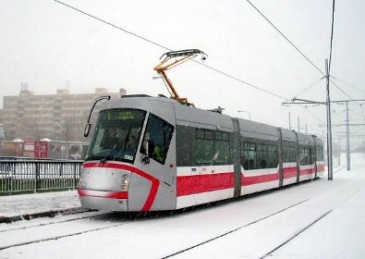 330 tramvají
222 684
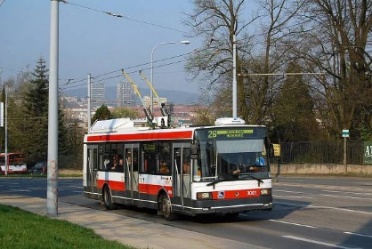 147 trolejbusů
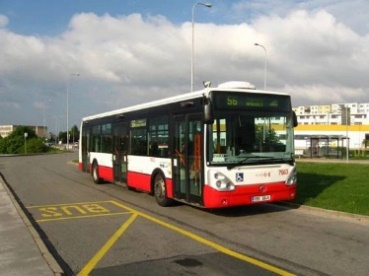 341 autobusů
Zdroj: Ročenka dopravy Brno 2021
Rozvoj dopravní telematiky 2015 - 2020
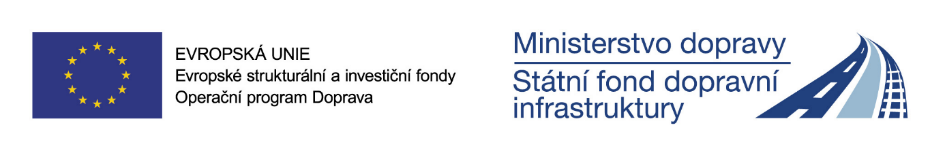 OPD, výzva „ITS ve městech“
Projekt Řízení dopravy a sběr dopravních dat ve městě Brně, 6 etap – 80 křižovatek, novostavby, rekonstrukce, upgrade SSZ, MKDS, PS, CTD a SDD, PC, INRS, LED technologie
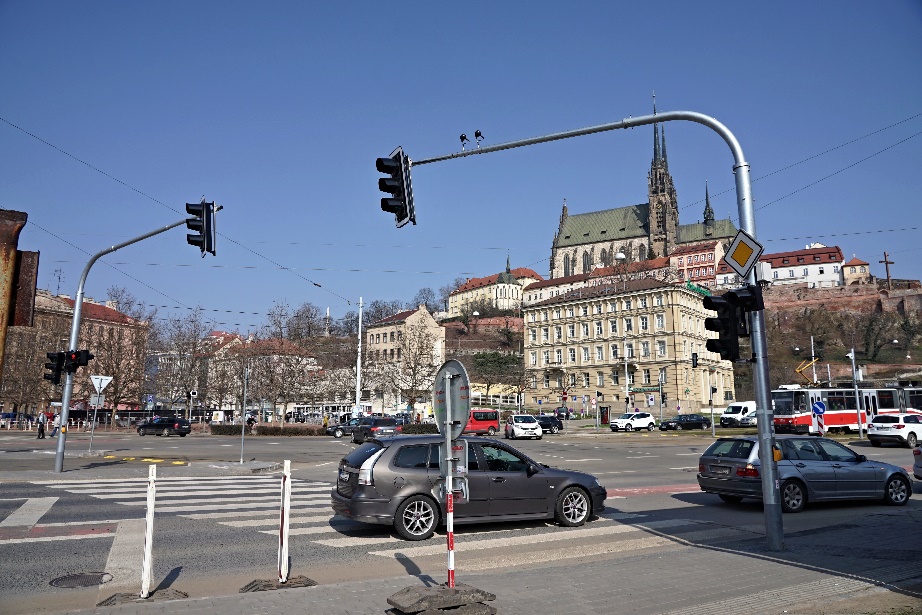 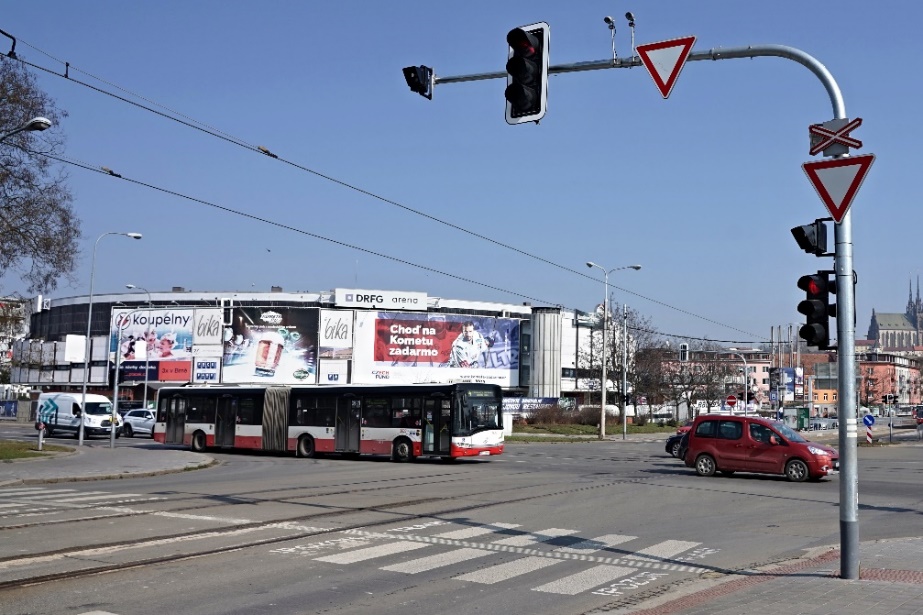 KOOPERATIVNÍ INTELIGENTNÍ DOPRAVNÍ SYSTÉMY (C-ITS)
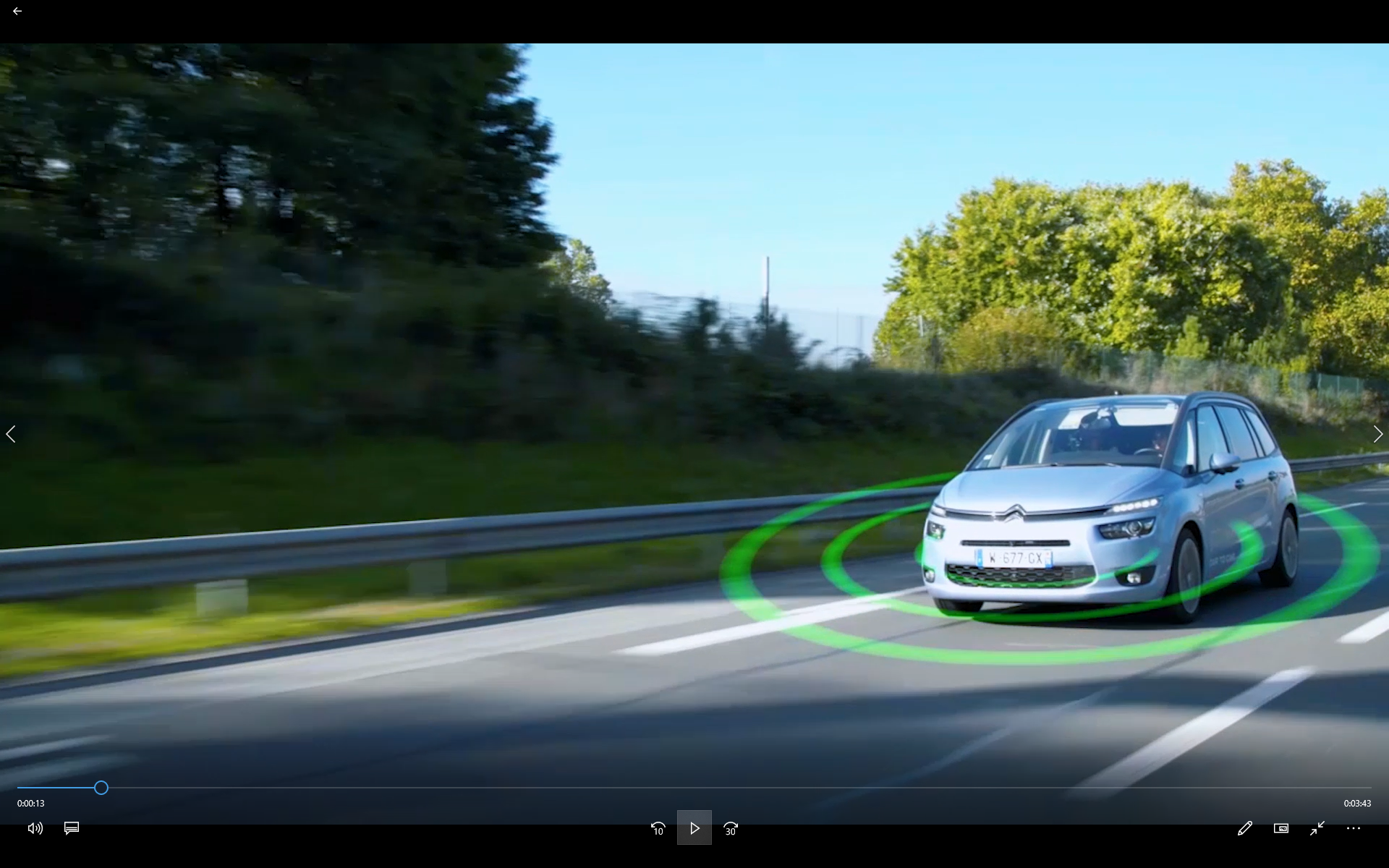 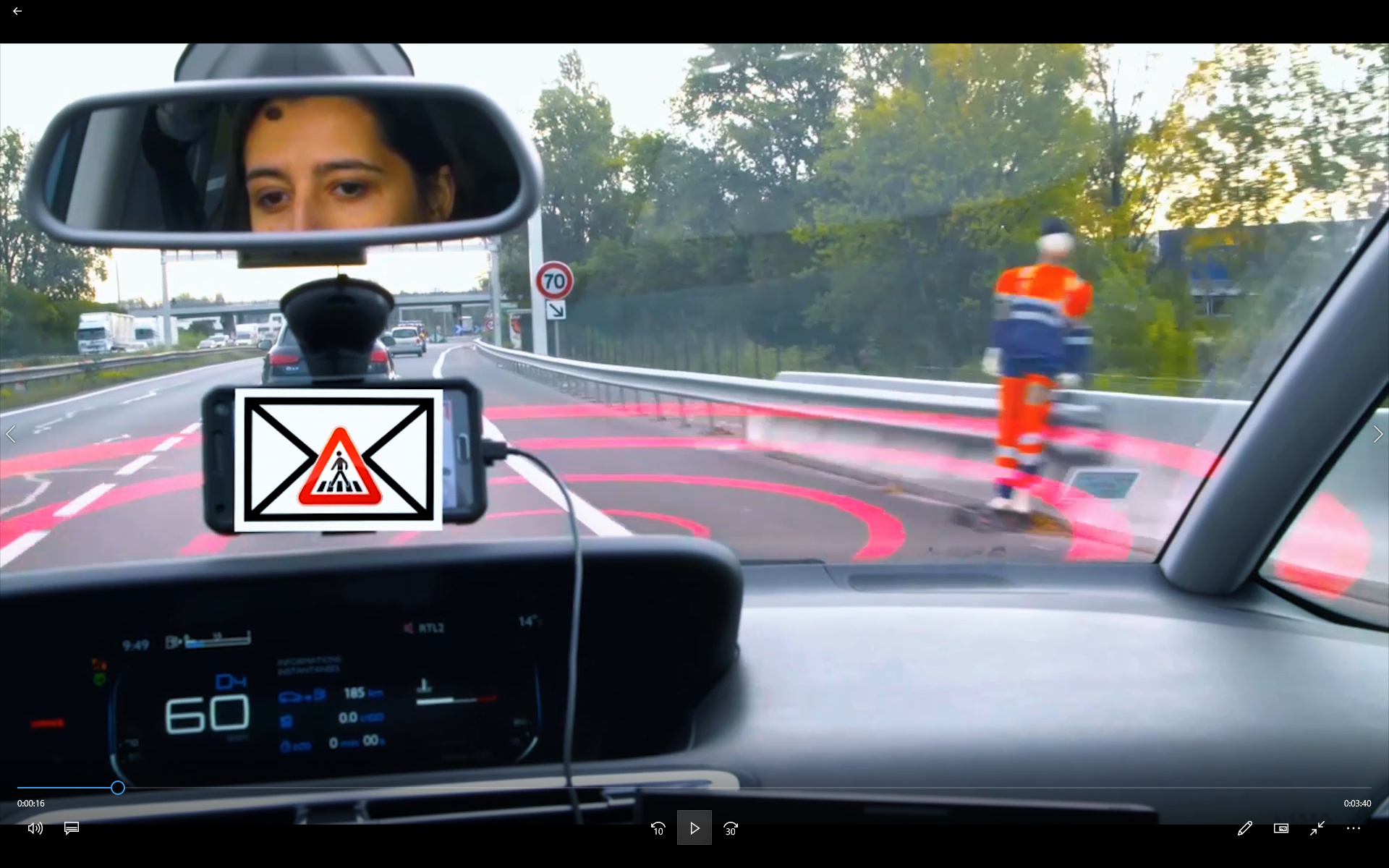 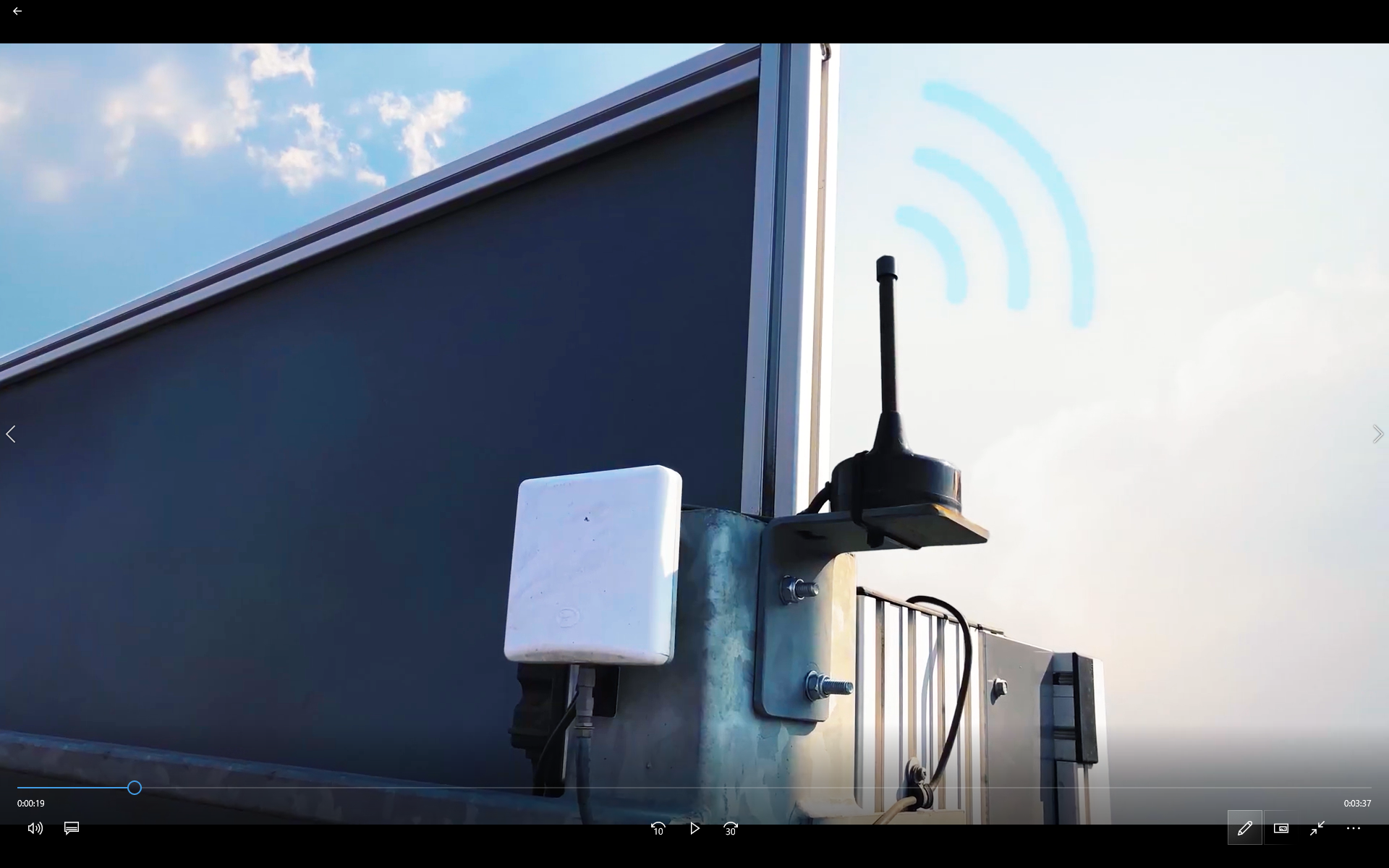 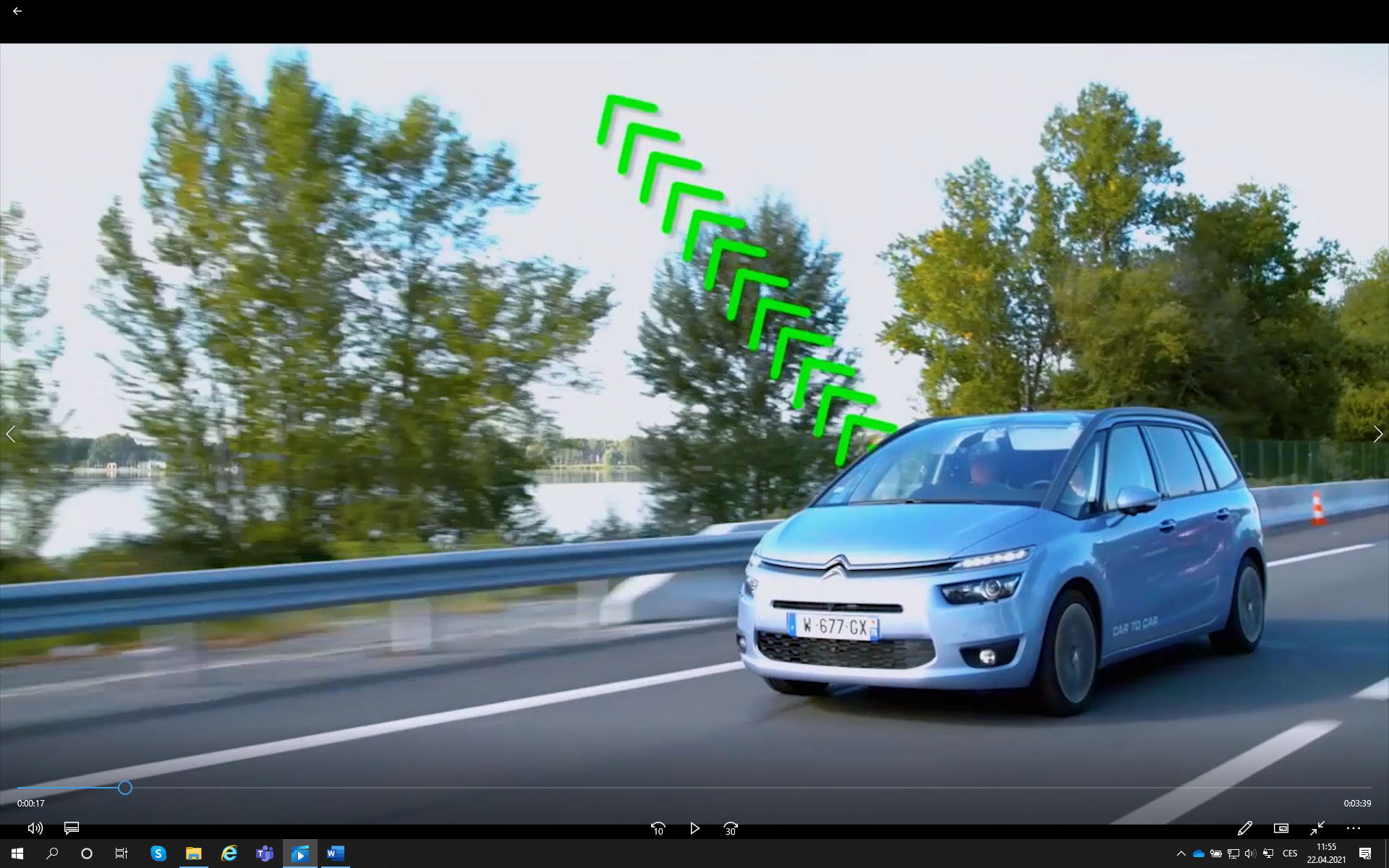 eVropský projekt a platforma C-ROADS
Brno
ČESKÝ PILOT EVROPSKÉHO PROJEKTU
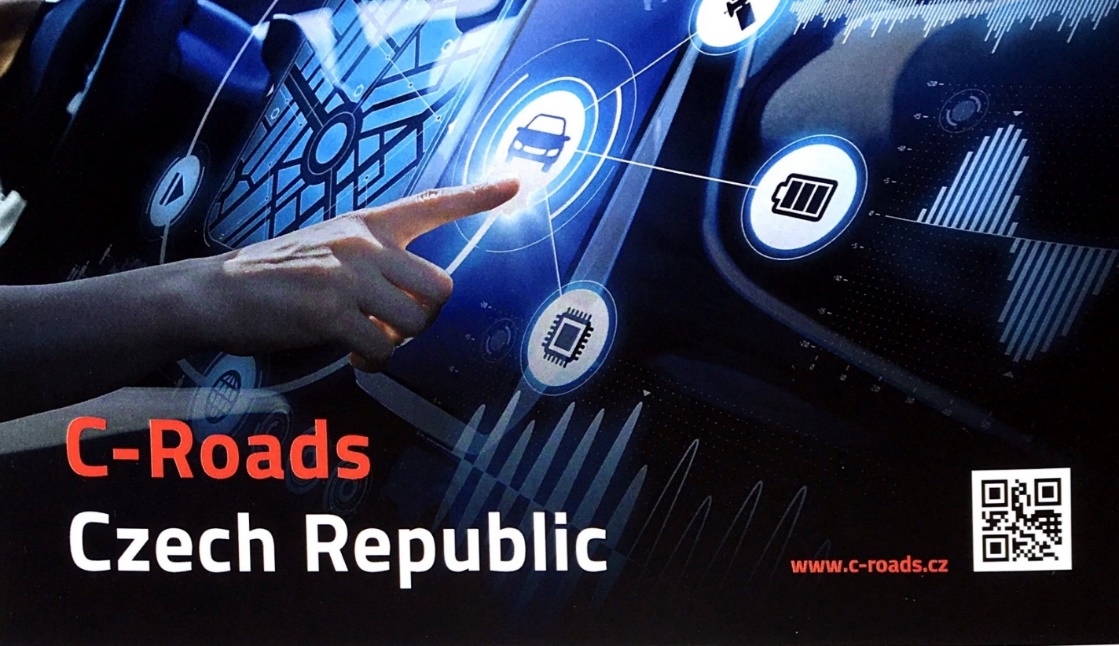 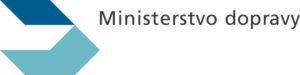 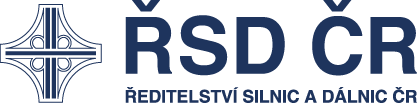 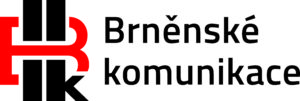 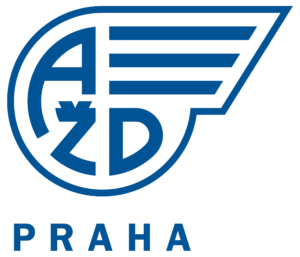 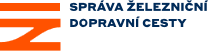 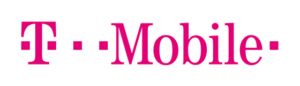 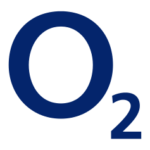 Cíle projektu
Ve spolupráci s ostatními evropskými státy harmonizovat poskytování služeb pro datovou komunikaci vozidel mezi sebou navzájem (V2V) a komunikaci vozidel s inteligentní dopravní infrastrukturou (V2I).
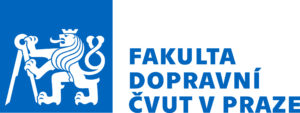 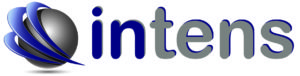 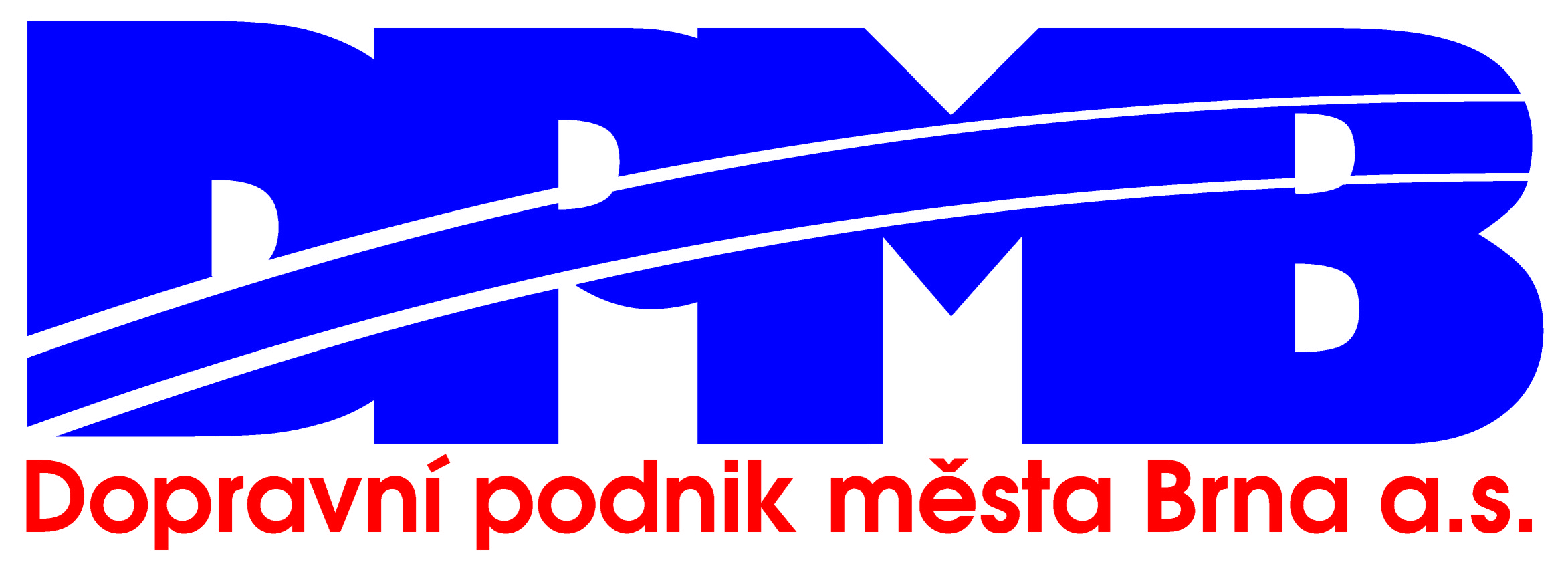 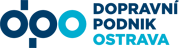 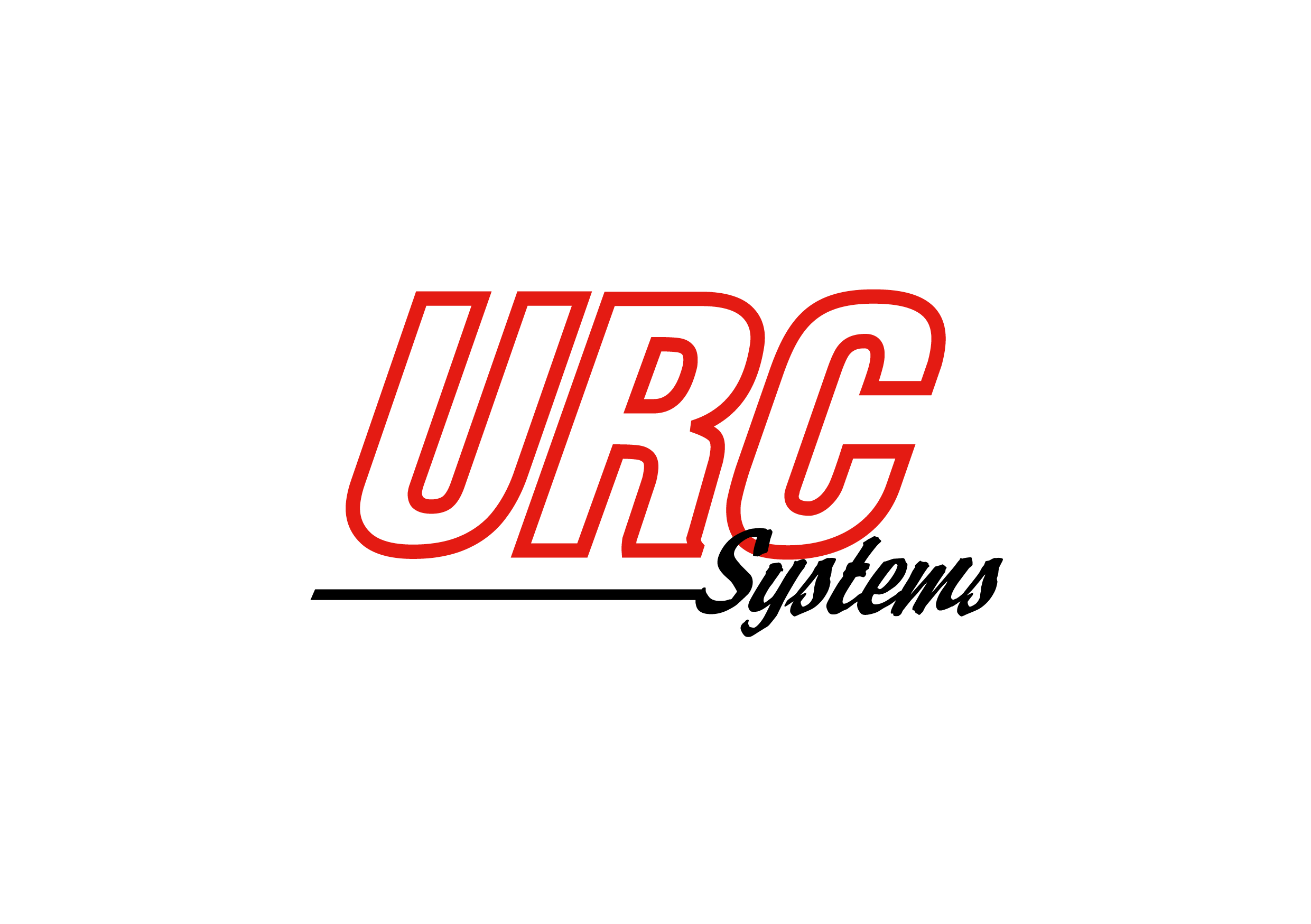 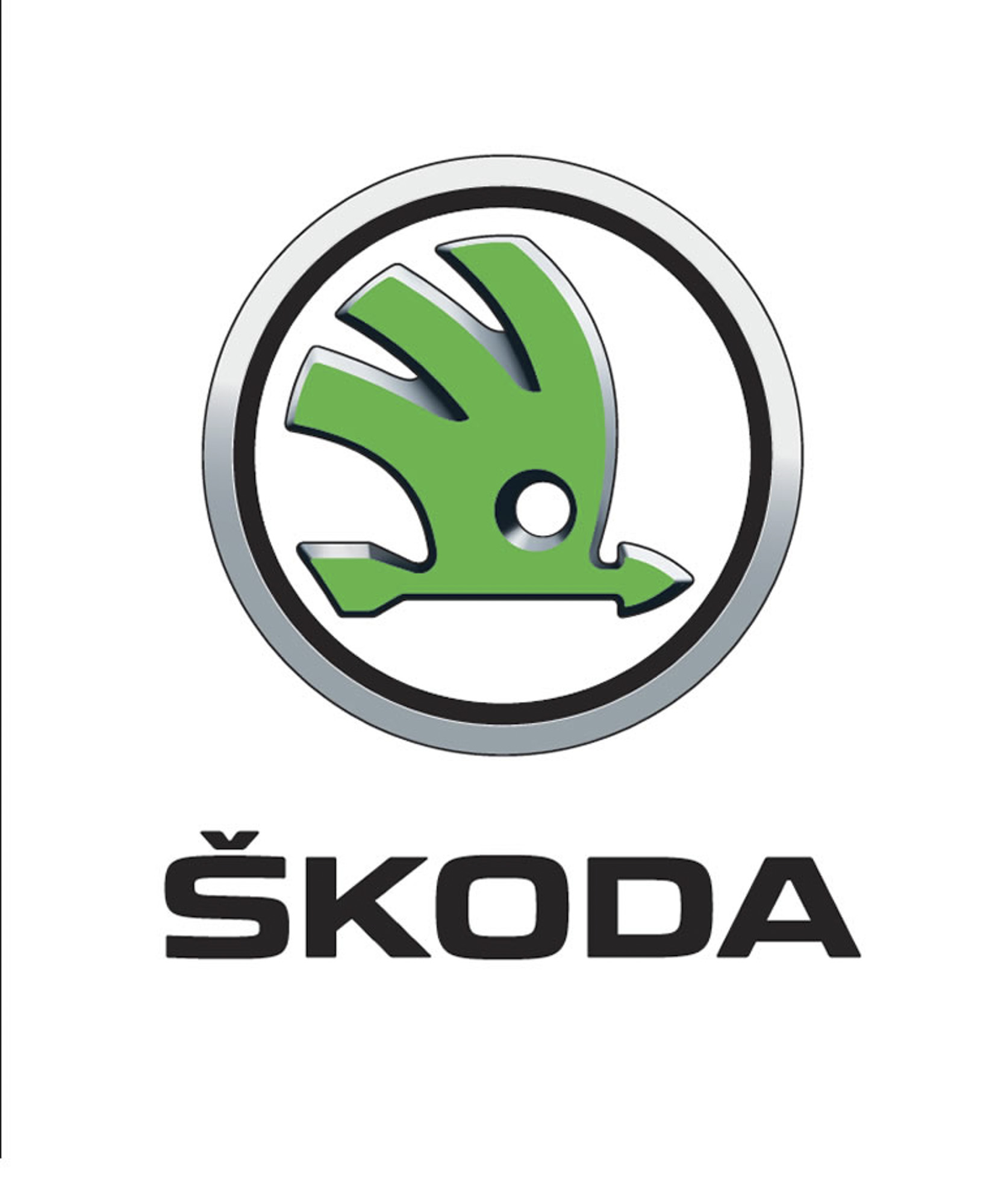 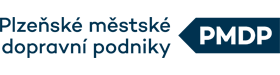 Lokalizace ČESKÉ implementace
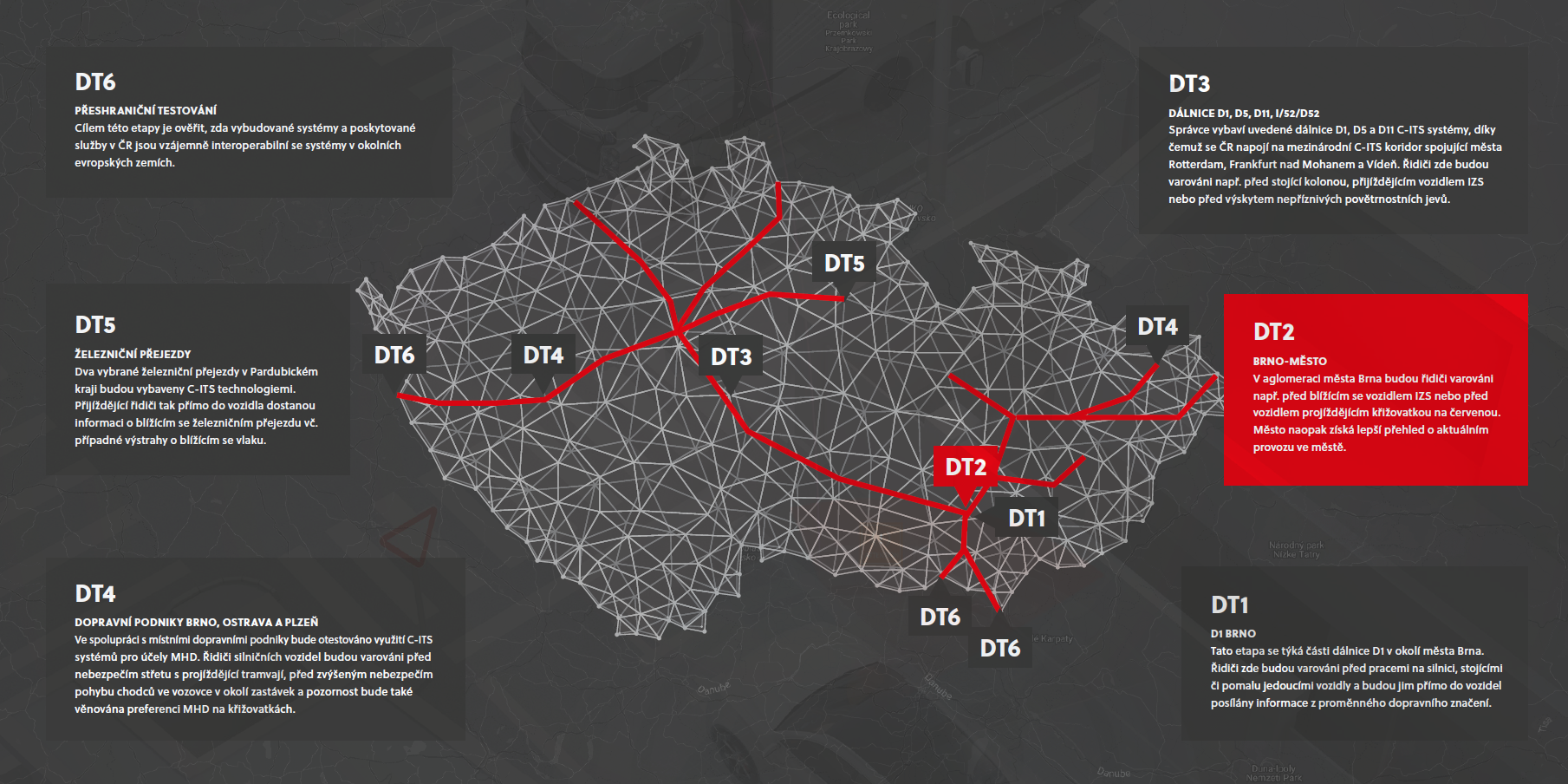 DT4
DT1
Rozmístění komunikačních jednotek v terénu
Nasazení komunikačních jednotek v terénu
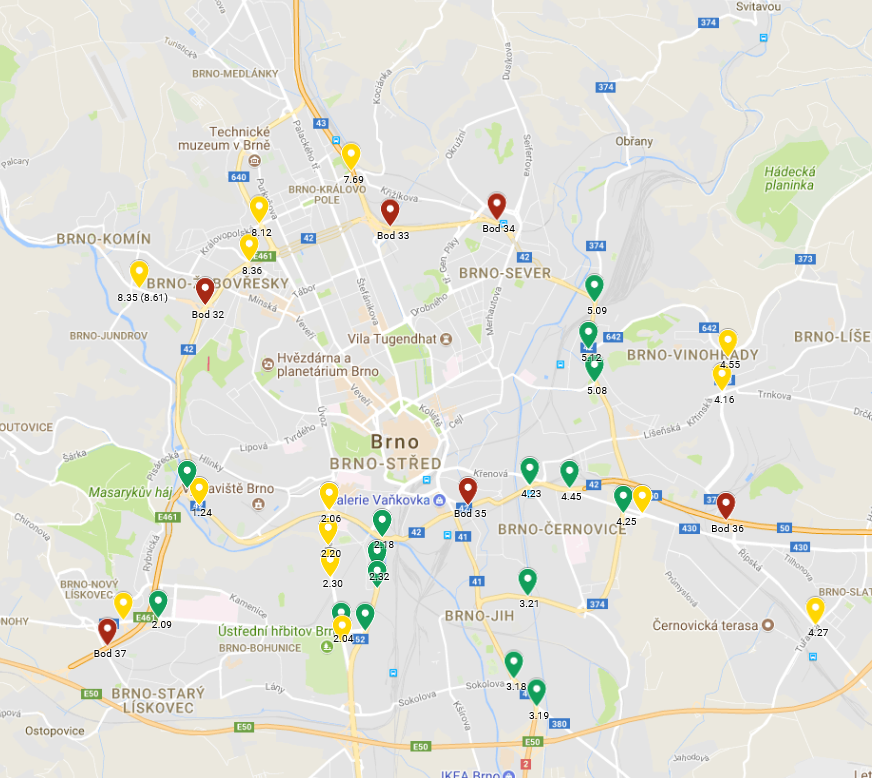 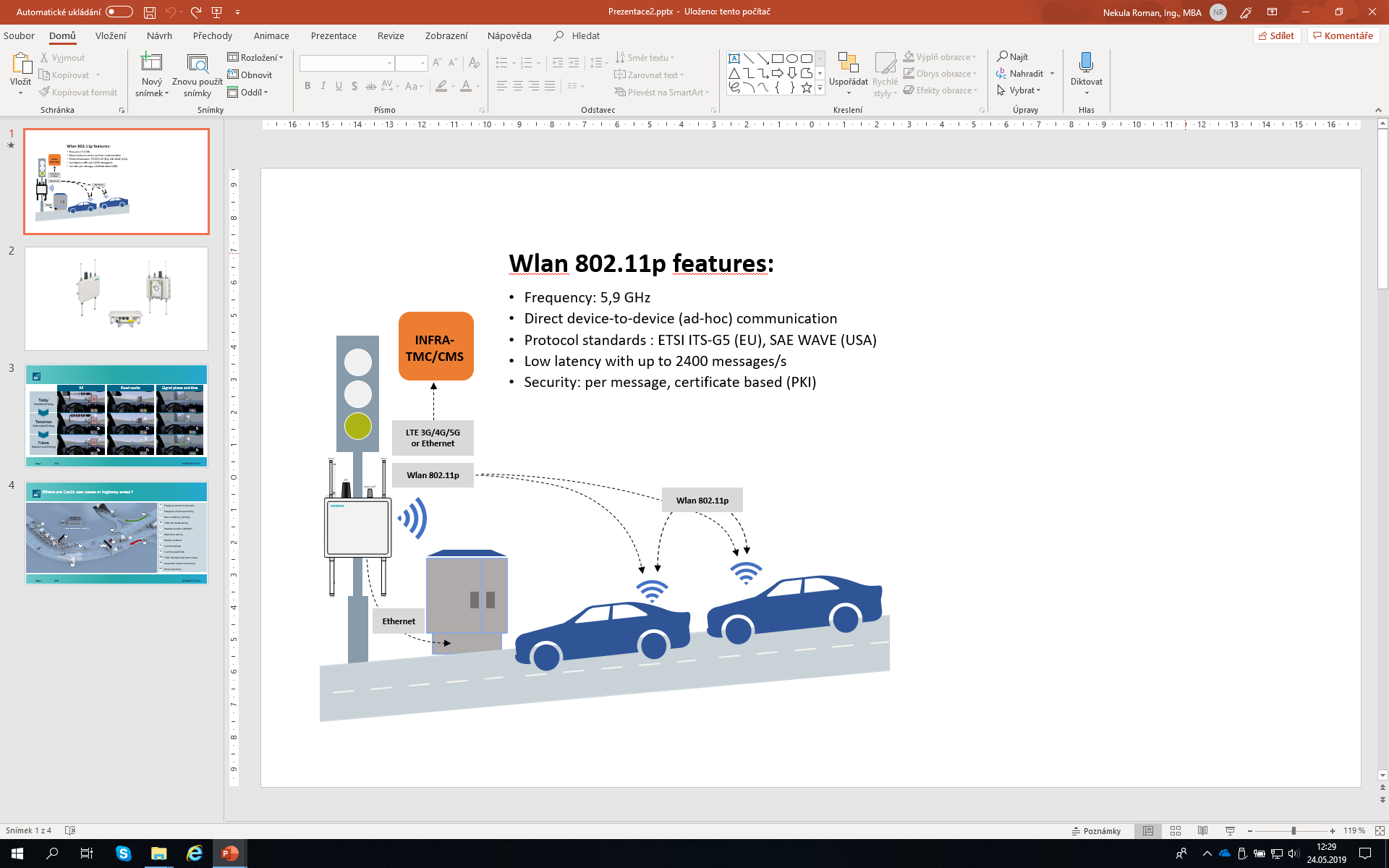 Celkem 31 ks RSU :
RSU (Cross)
      modernizace 8 ks RS-4
RSU (Siemens)
      modernizace 10 ks C-900
RSU (Swarco)

BO BKOM
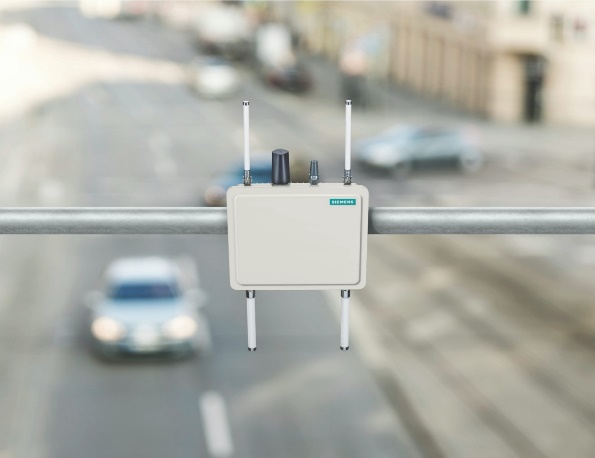 C-ITS BACK OFFICE NA CTD BKOM
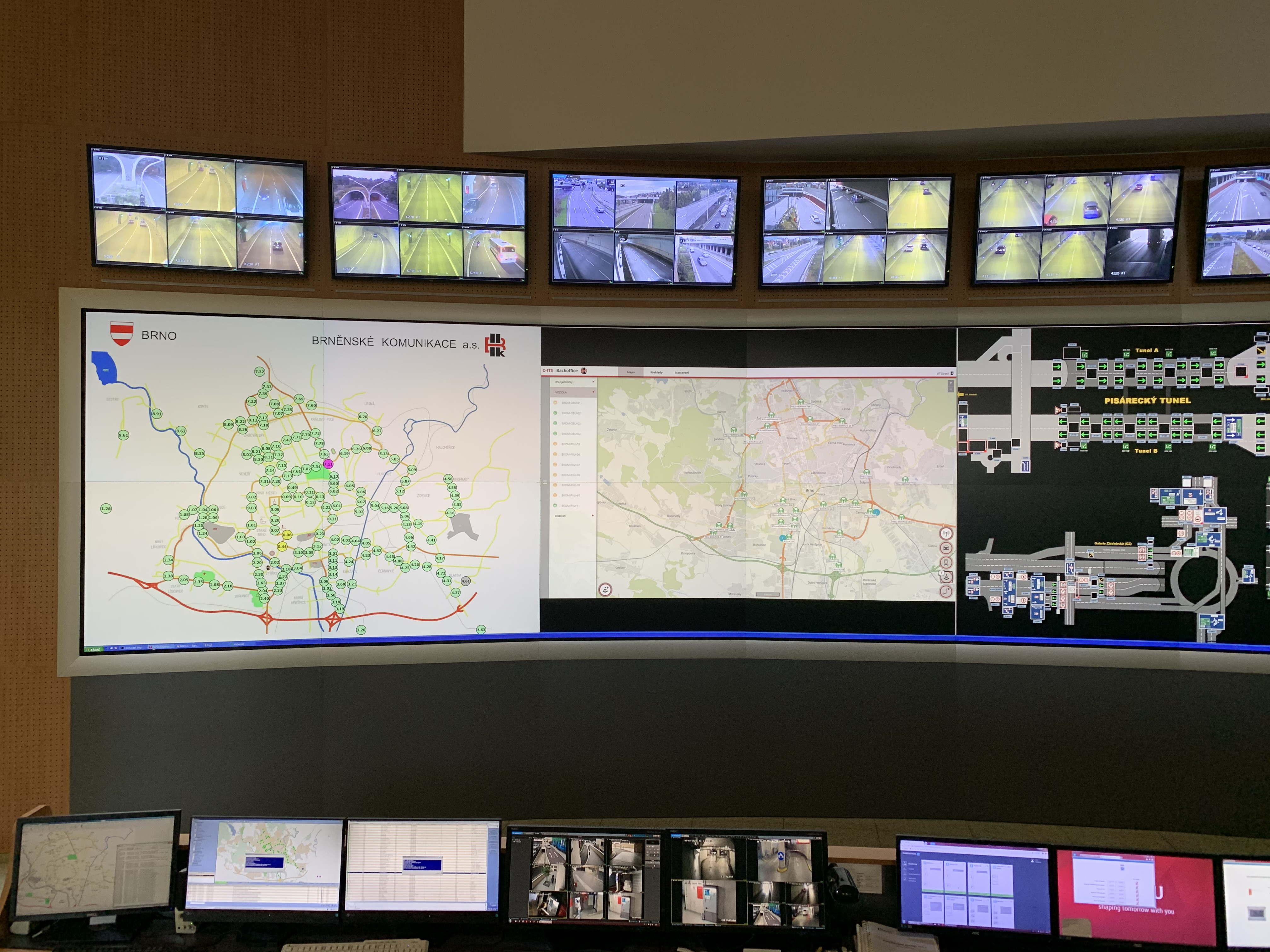 C-ITS SYSTÉM V BRNĚ
CEF, C-ROADS CZ    - dálnice D1 (ŘSD ČR) 				                      - přivaděč od D1 a sil. I/42 – VMO (BKOM)
IROP, RIS II	        - křižovatky na MK (DPMB)
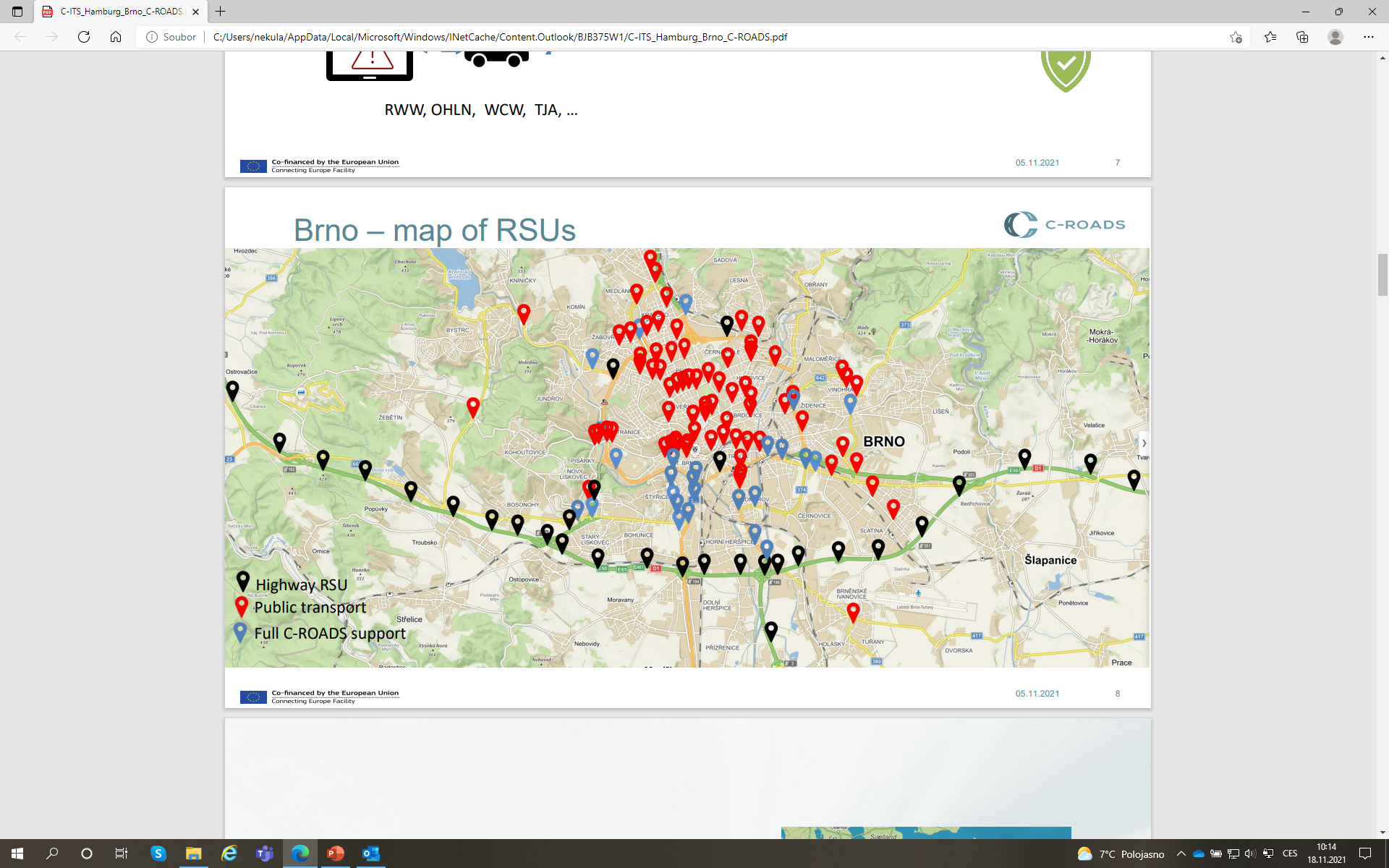 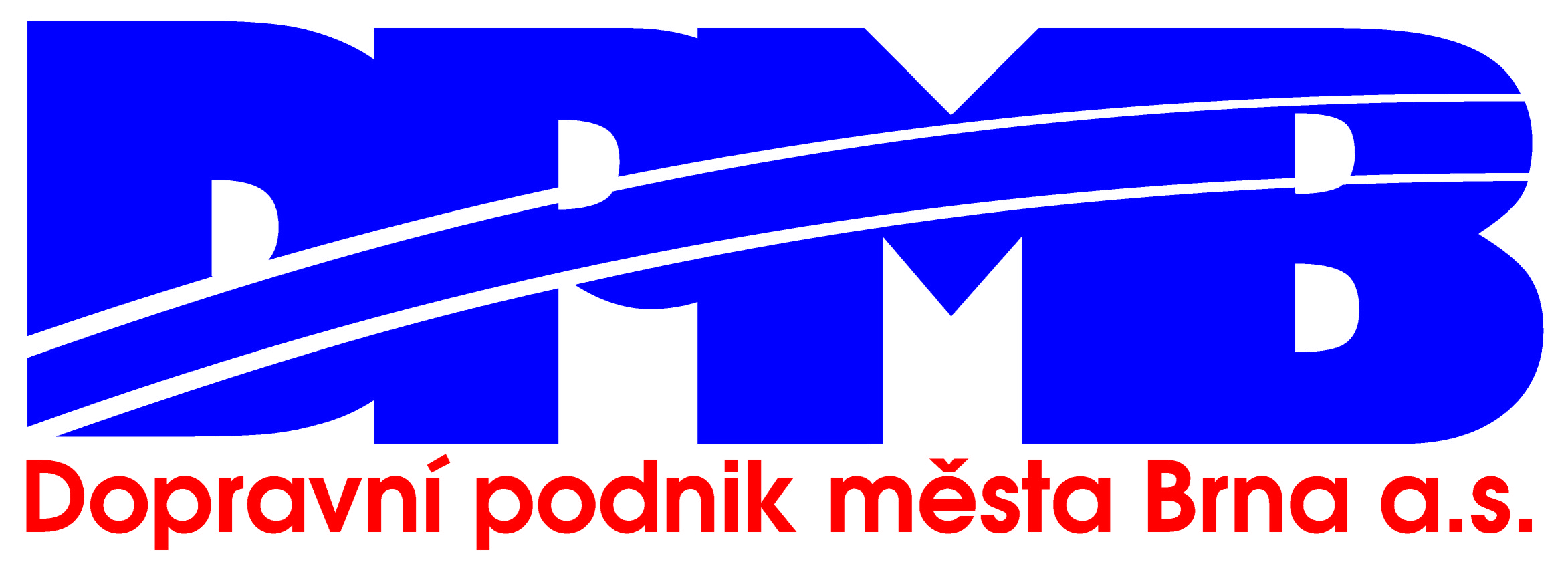 C-ITS
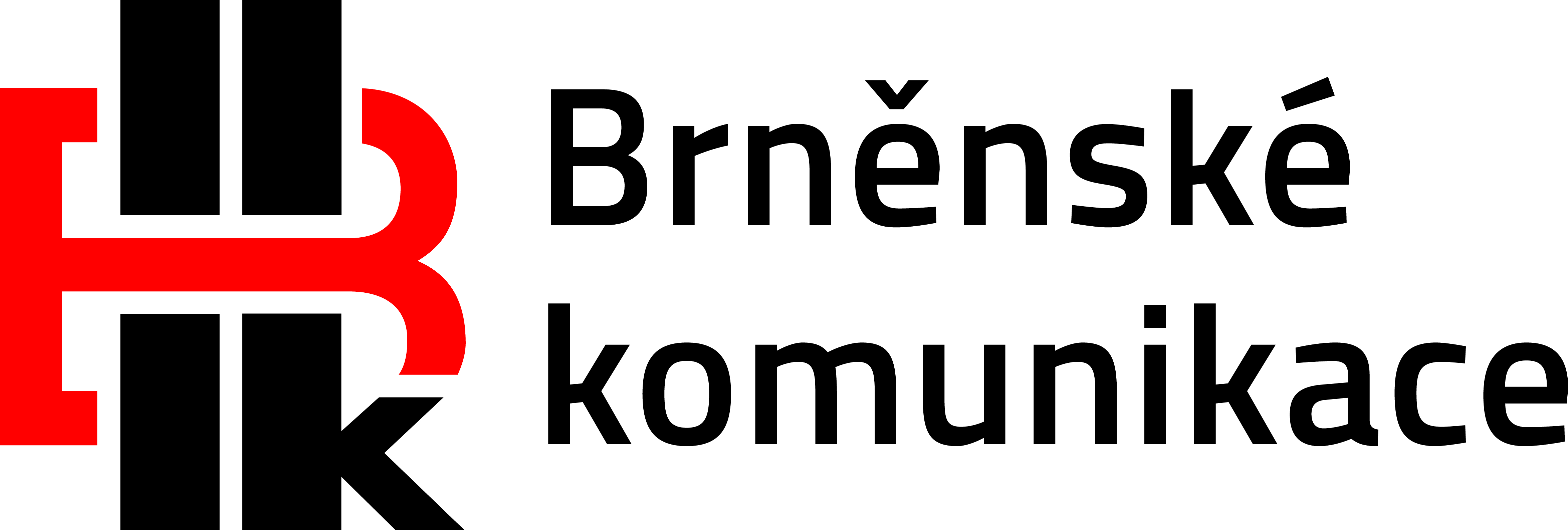 25 ks + 69 OBU
strana  I 10 I
TESTOVÁNÍ C-ITS SYSTÉMU
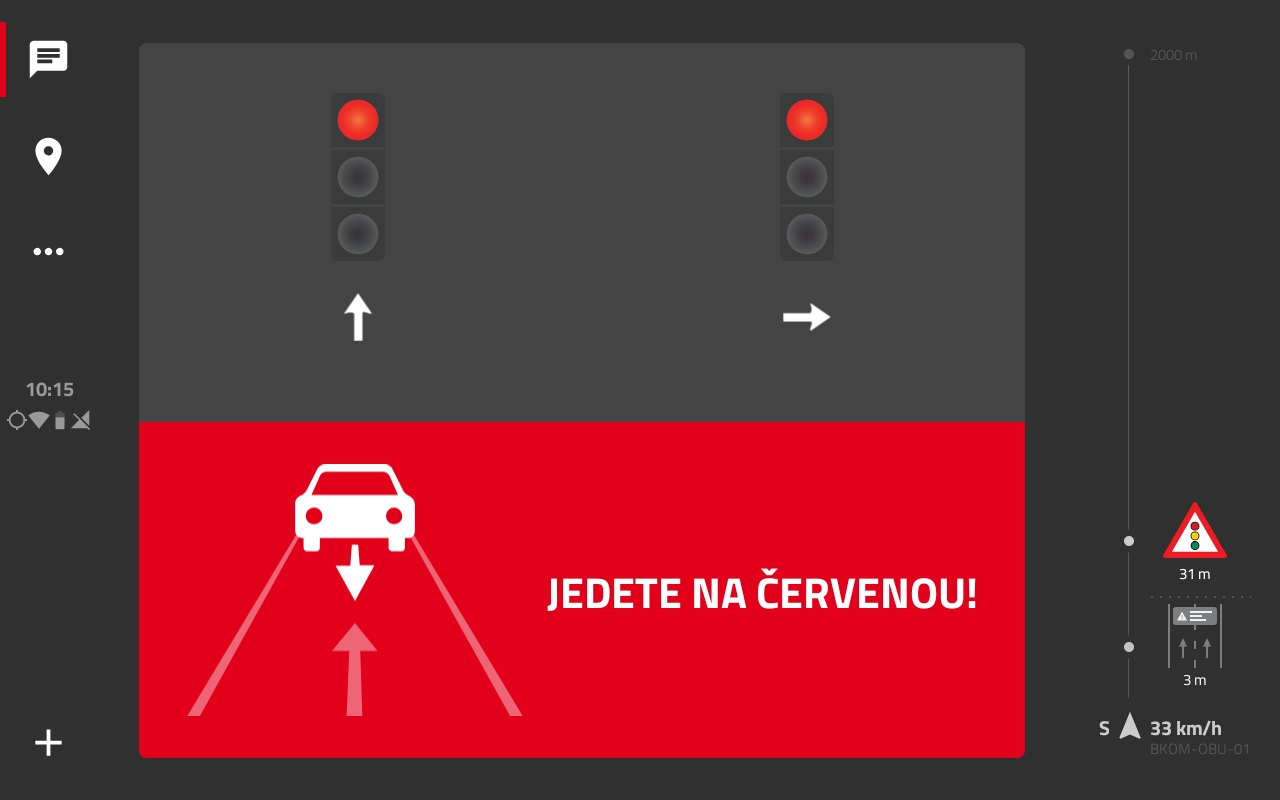 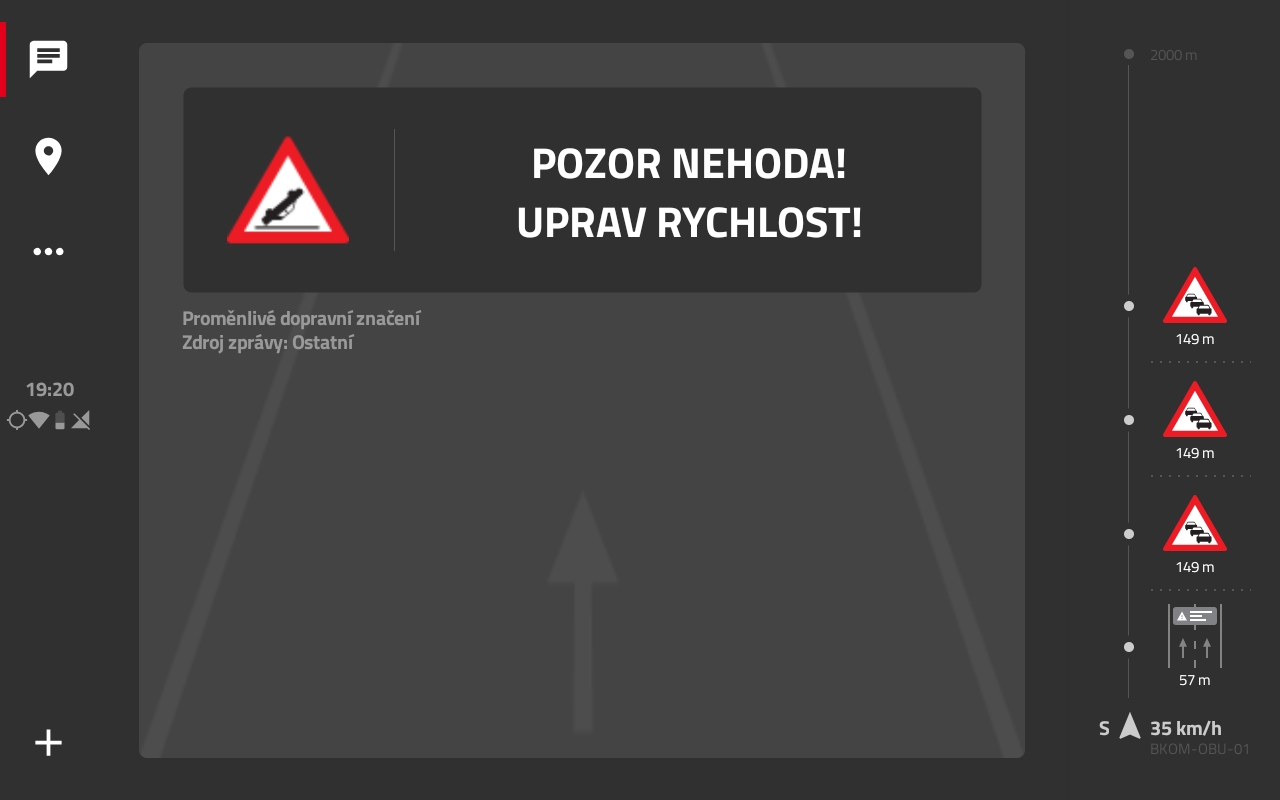 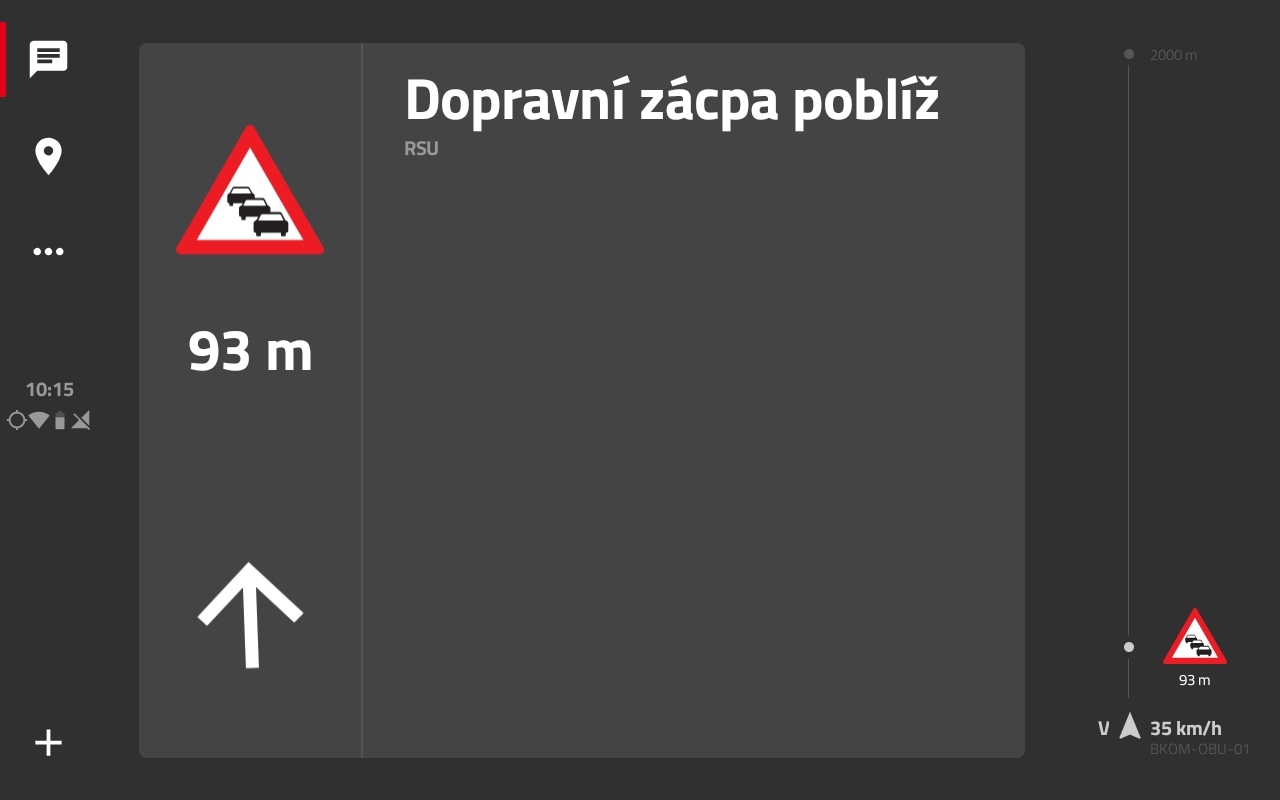 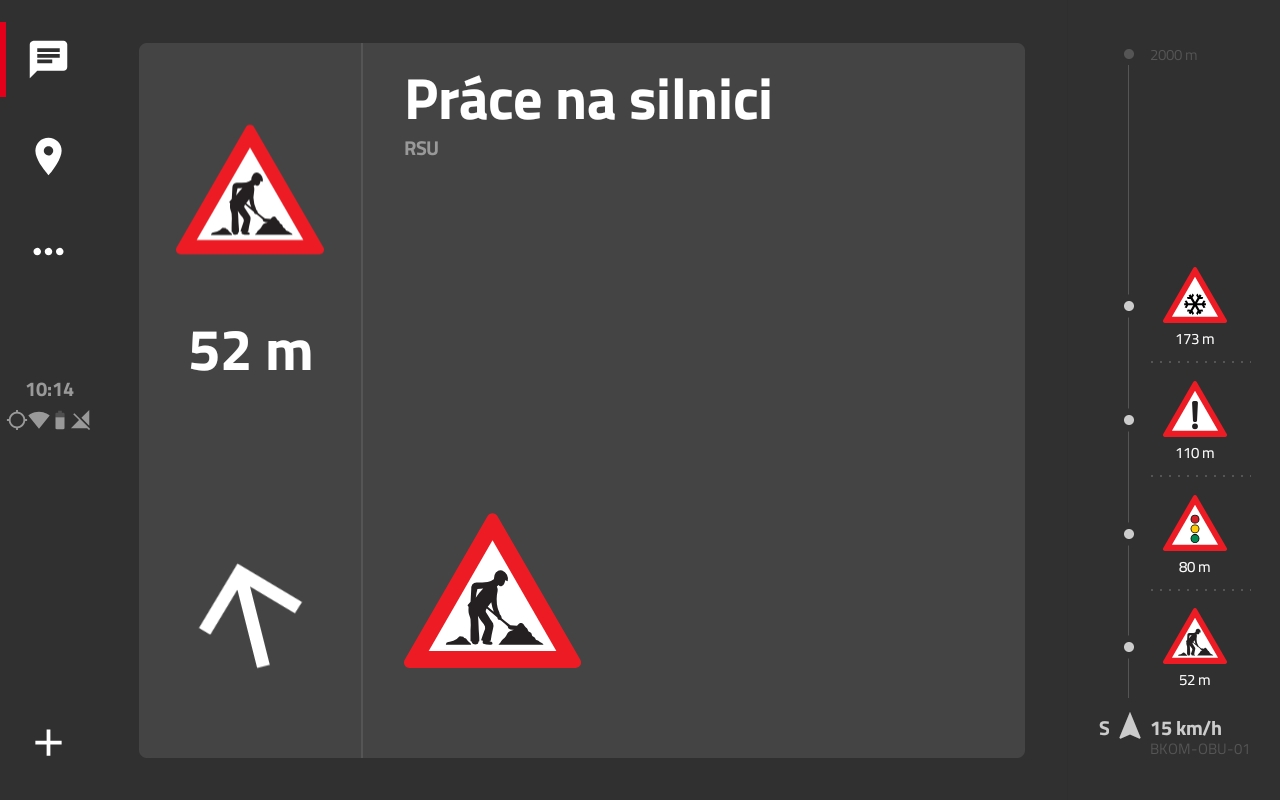 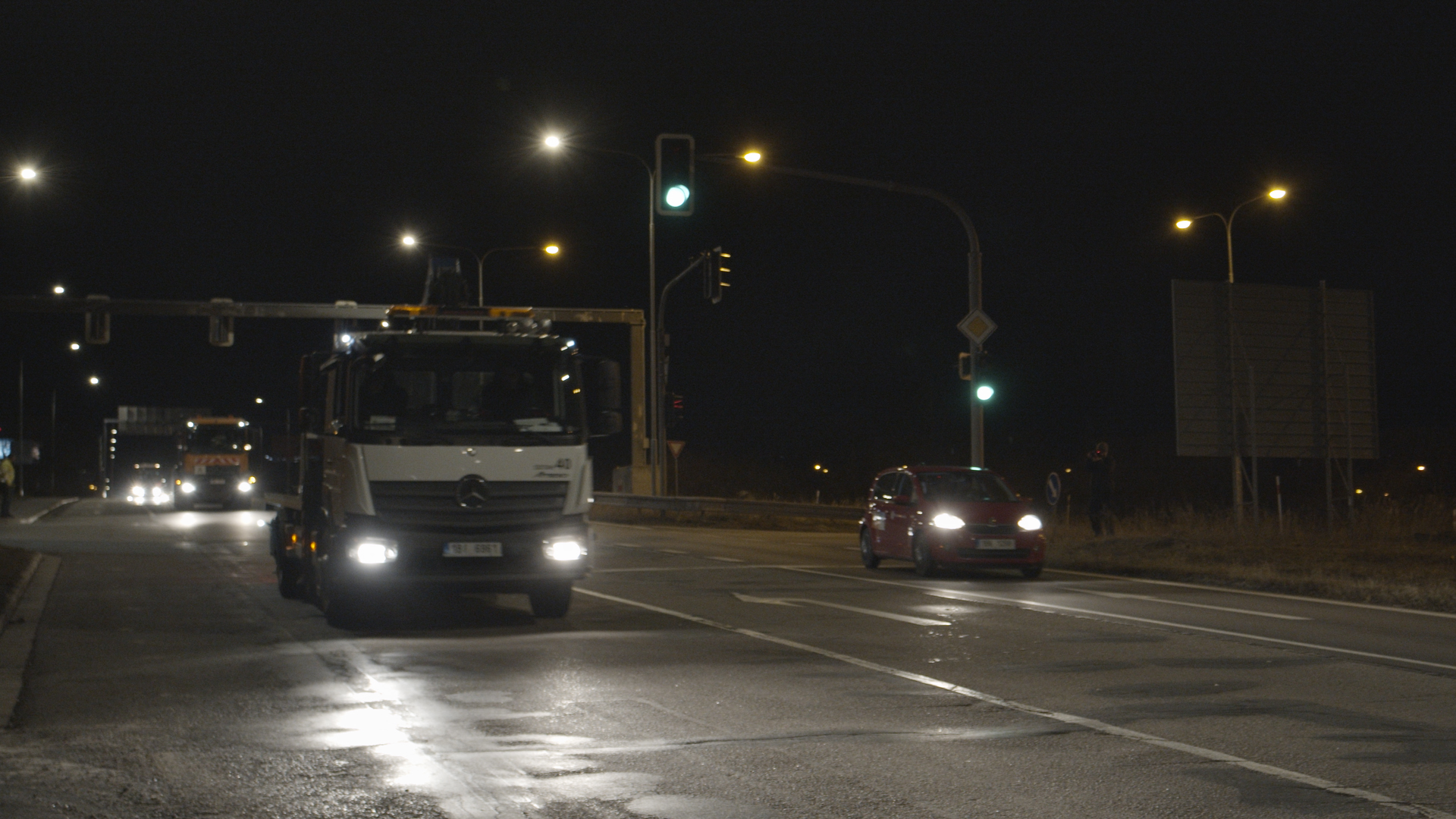 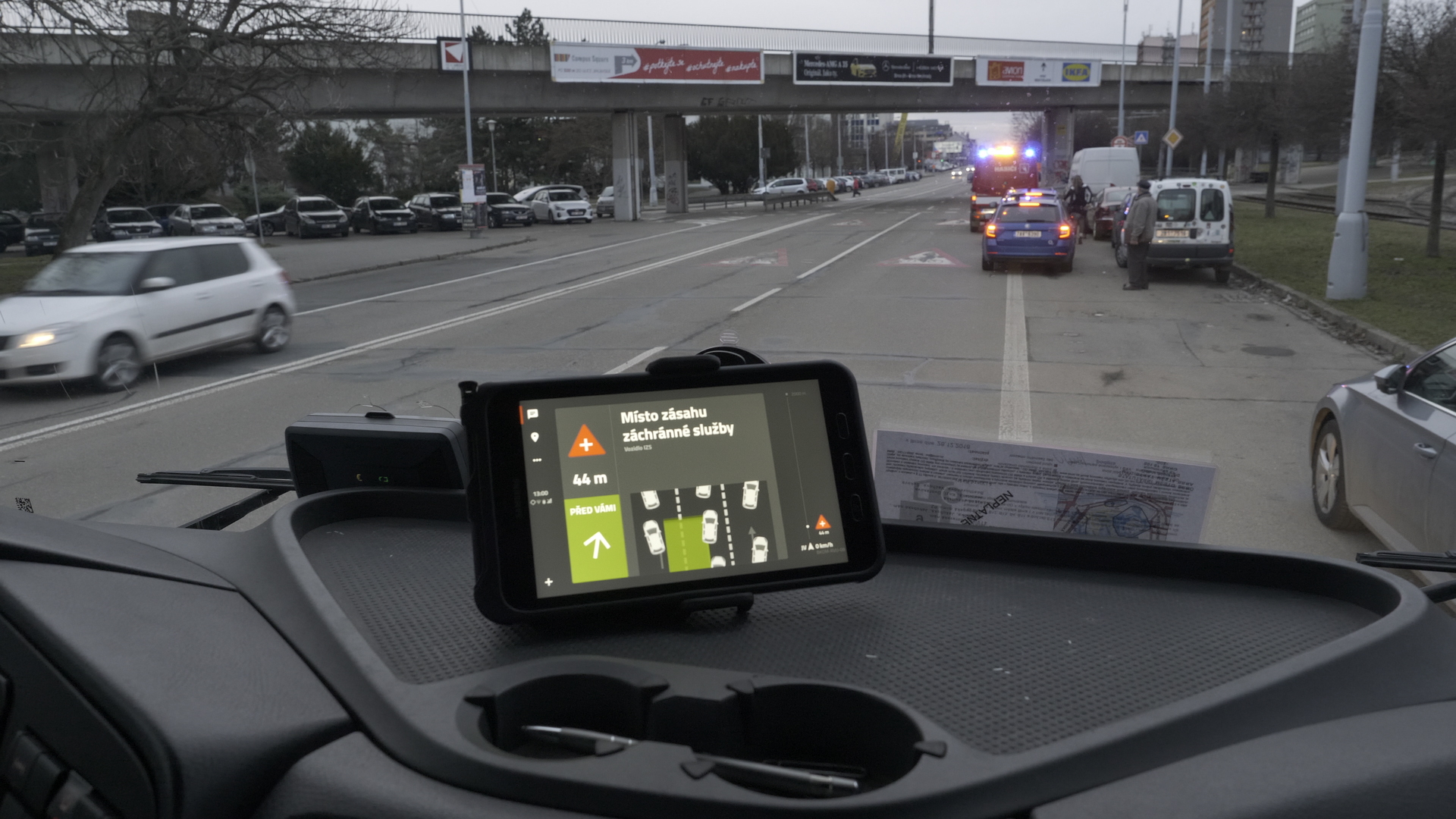 C-ITS Public Transport Preference (PTP)
IROP, RIS II - pouze jedna podporovaná C-ITS služba (PTP)
			 - 90 RSU
			 - 750 OBU
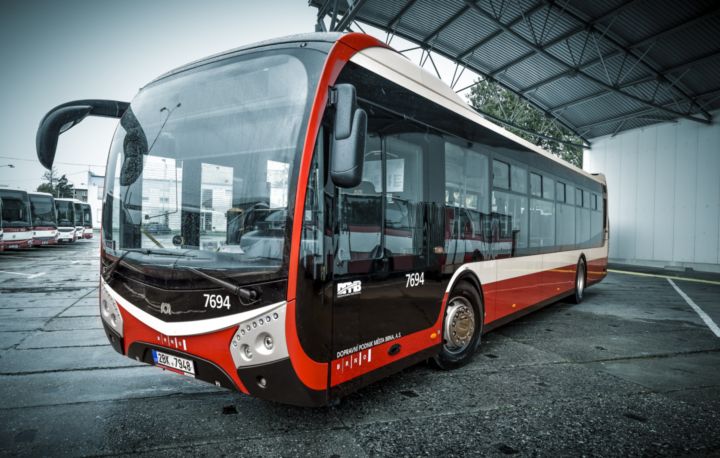 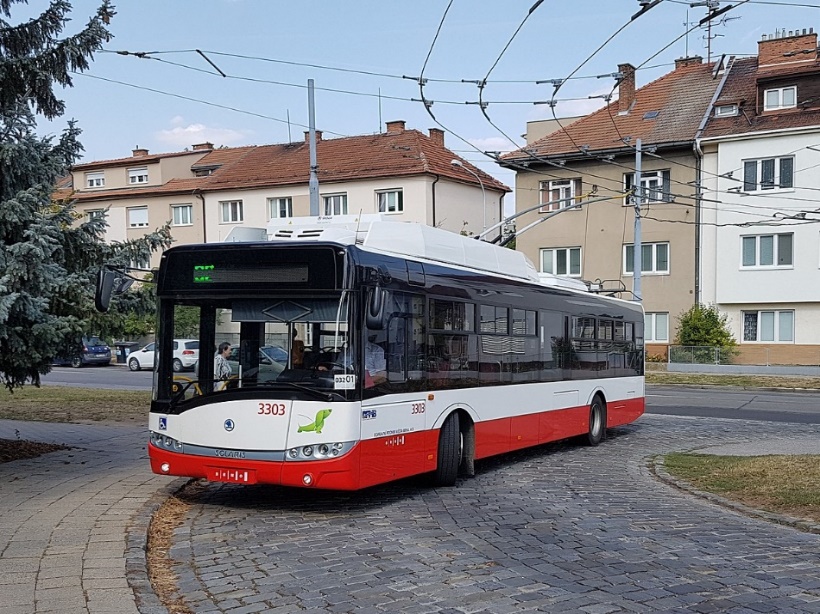 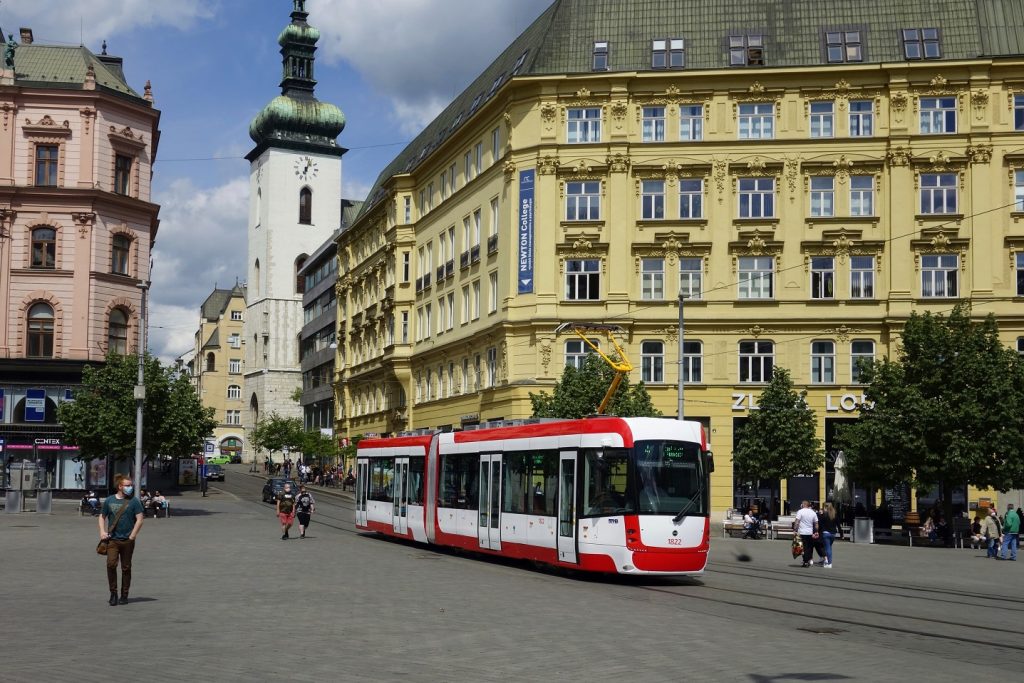 341 Autobusů
147 Trolejbusů
330 Tramvají
C-ITS EMERGENCY VEHICLE APPROACHING (EVA)
CEF, C-ROADS CZ
- 1 OBU (BKOM)
 







Projekt HZS JMK
- 15 OBU
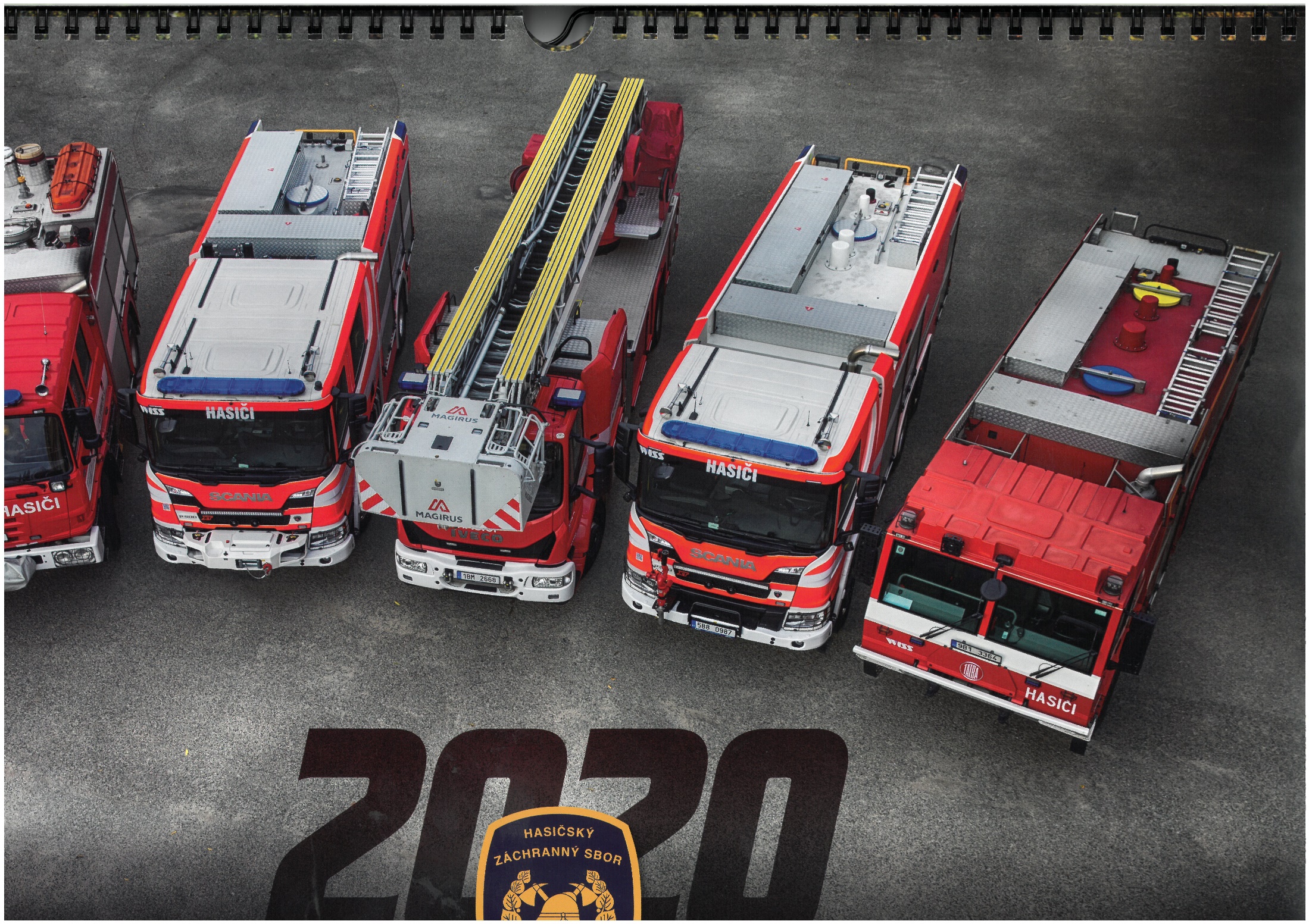 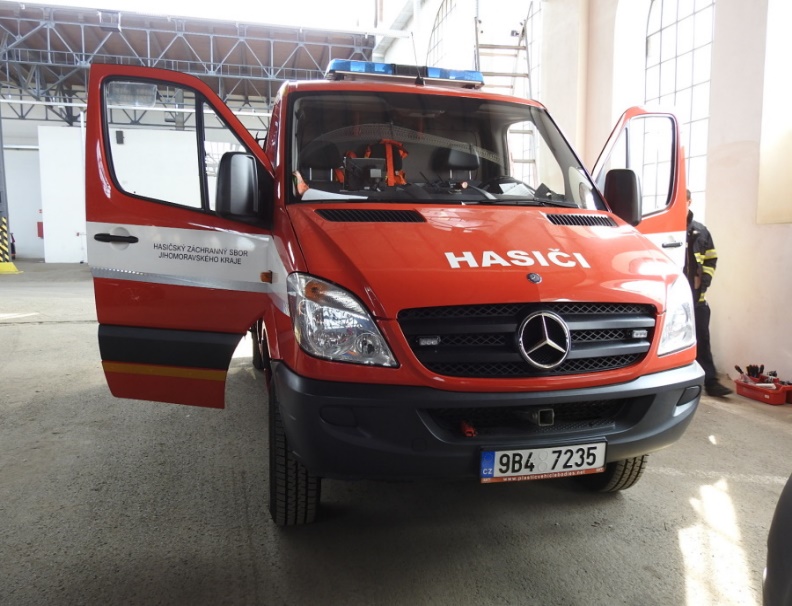 KŘÍŽOVÉ TESTOVÁNÍ C-ITS 2020
RIS II
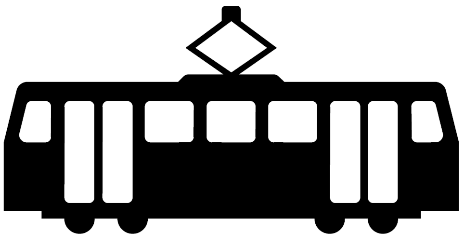 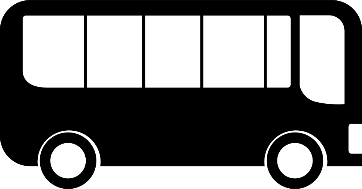 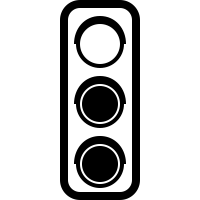 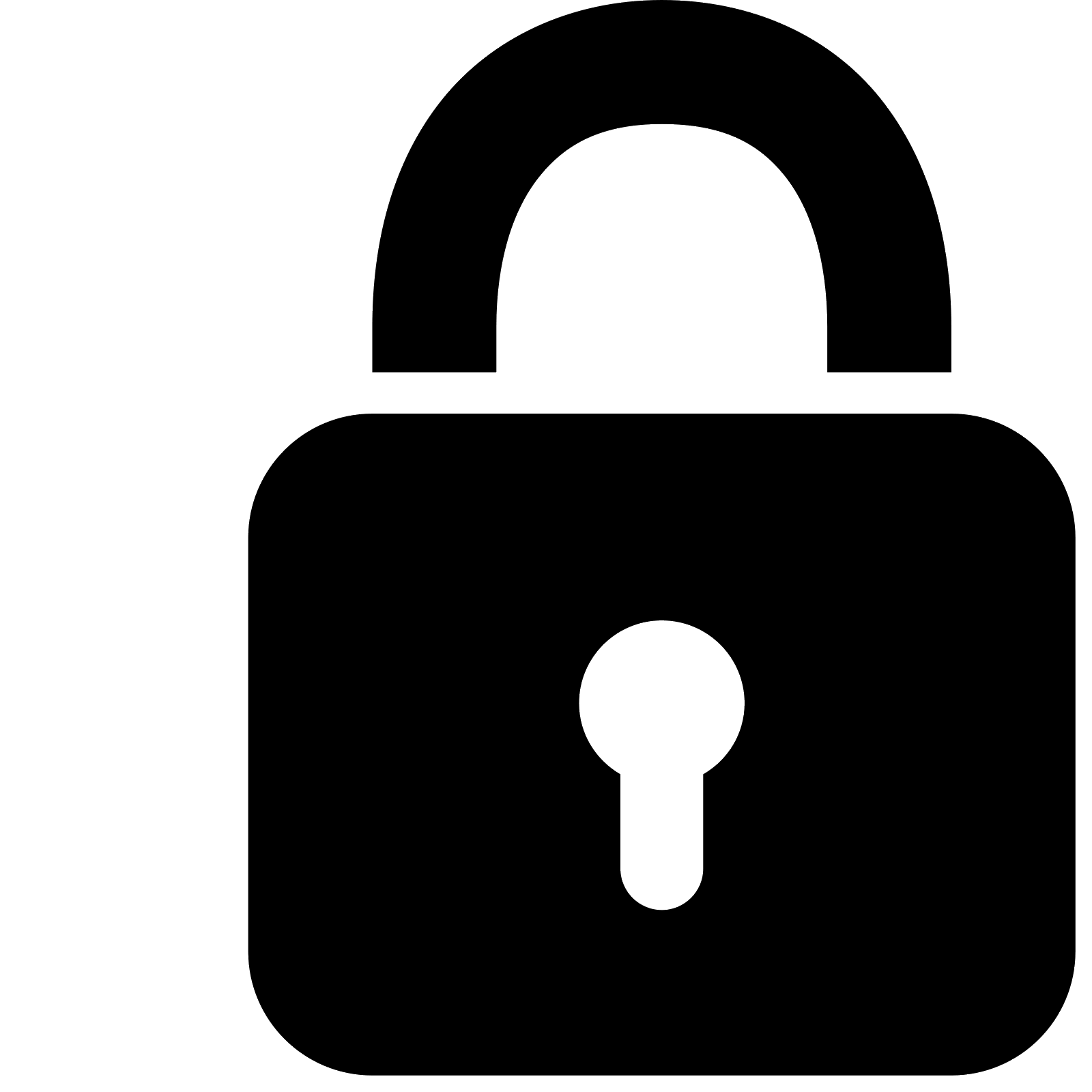 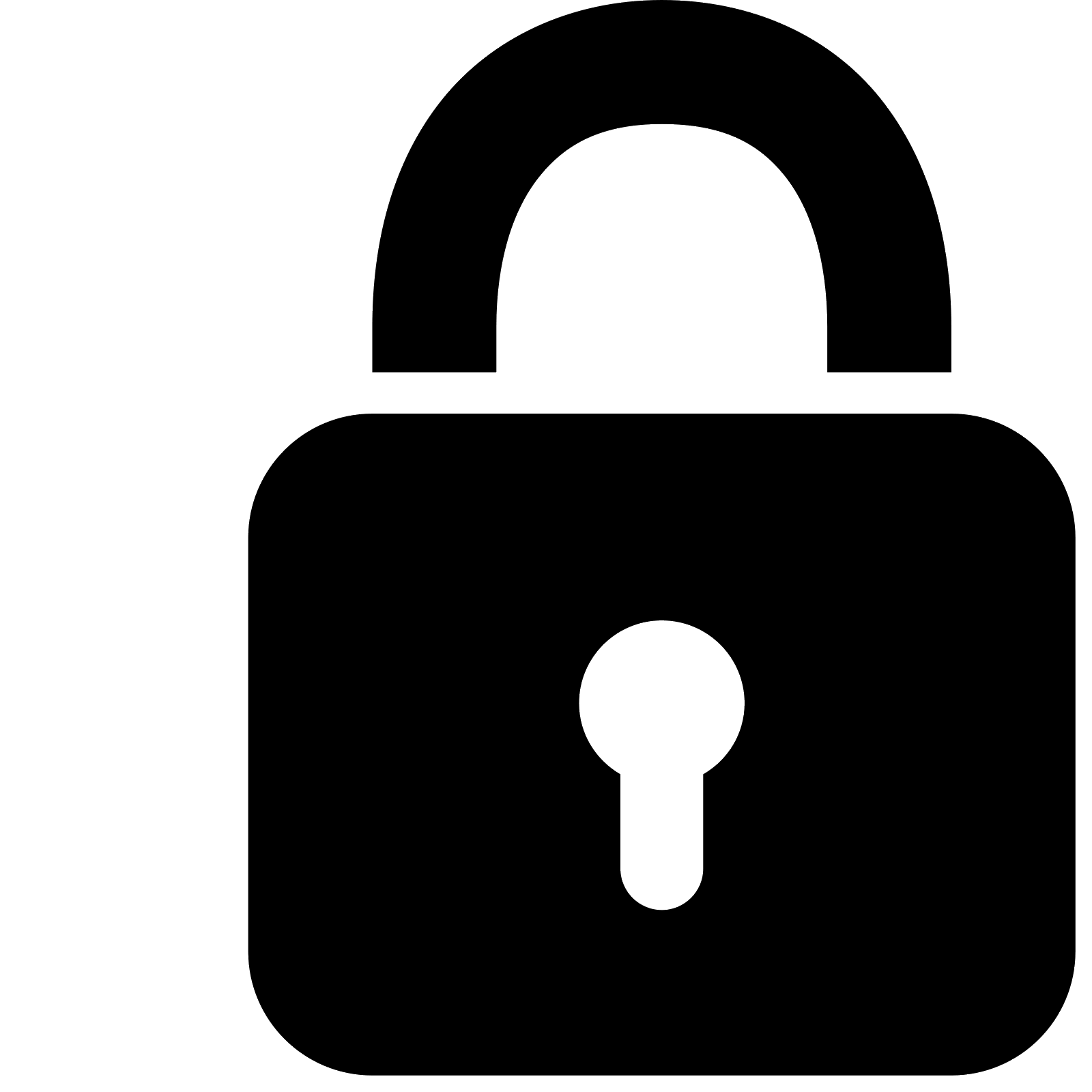 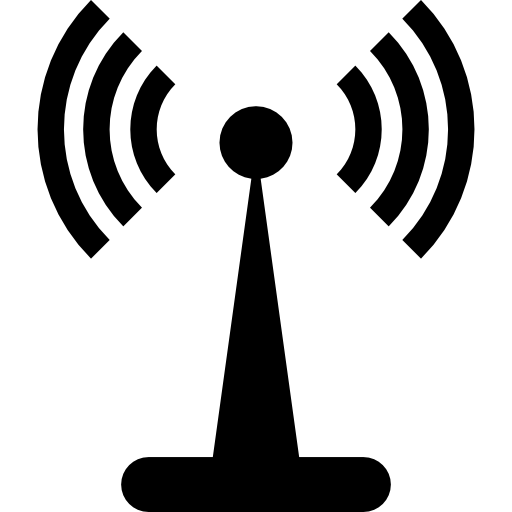 RIS II
RIS II
RIS II
C-ROADS Czech Republic
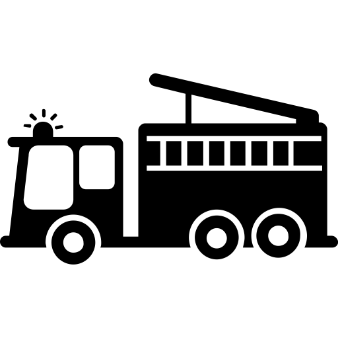 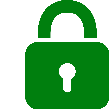 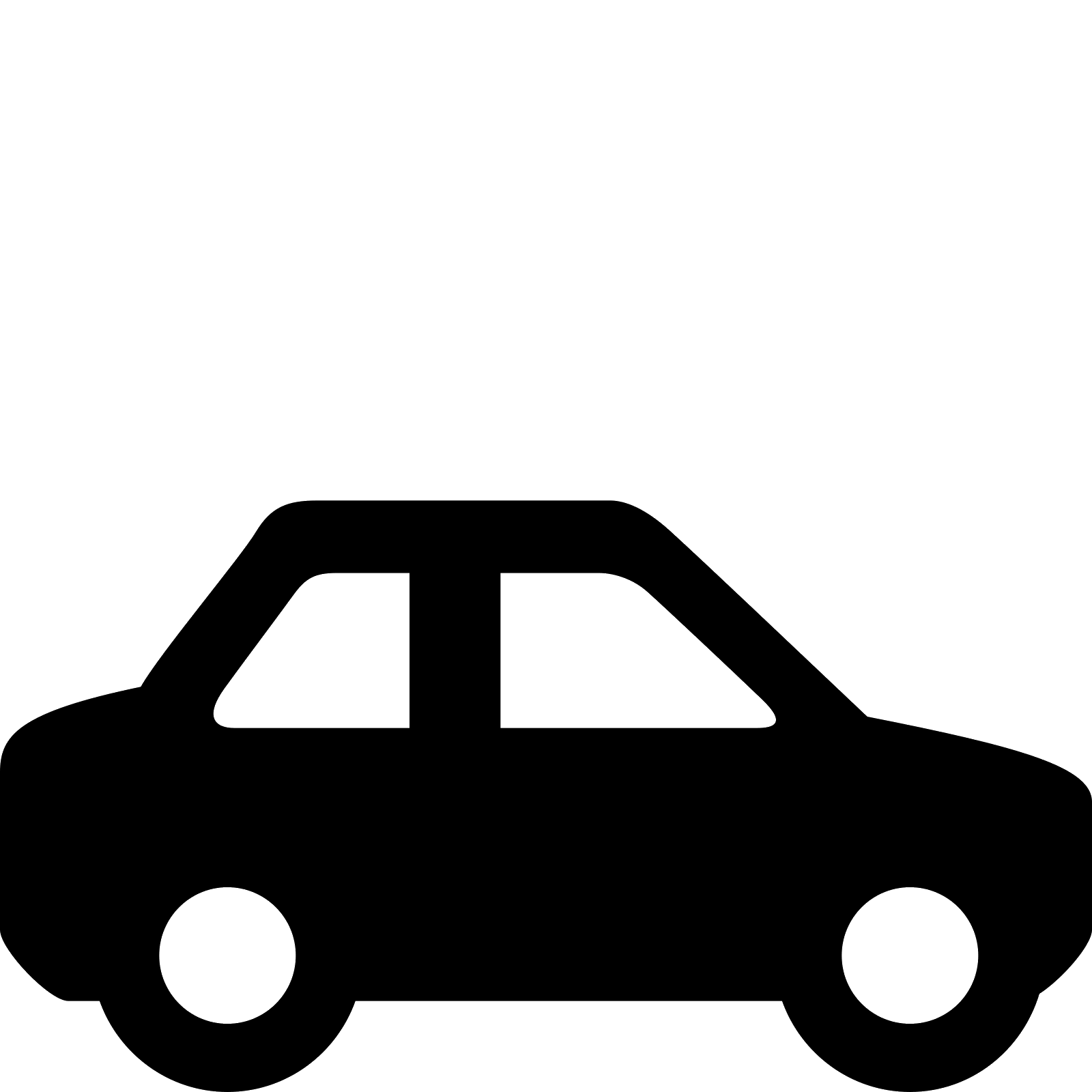 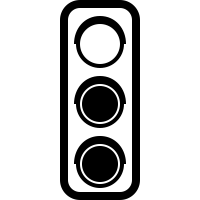 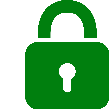 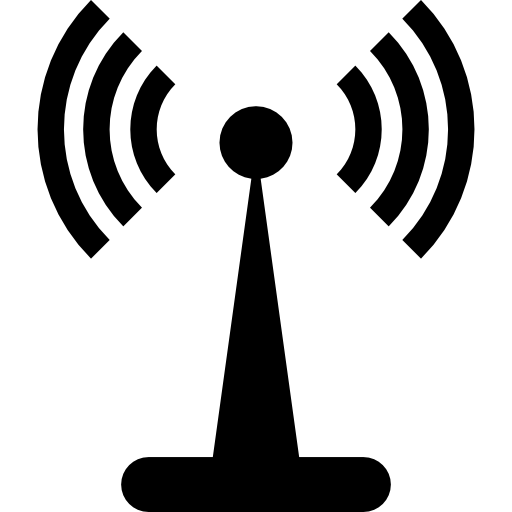 C-ROADS
C-ROADS
C-ROADS
Ověření interoperability systému RIS II a C-ROADS
Cílový stav je zajištění preference MHD a IZS prostřednictvím ITS G5 na křižovatkách řízených SSZ
OCENĚNÍ Projektu – Chytrá města pro budoucnost 2019 
                       – ČDS & technologie ROKU 2019
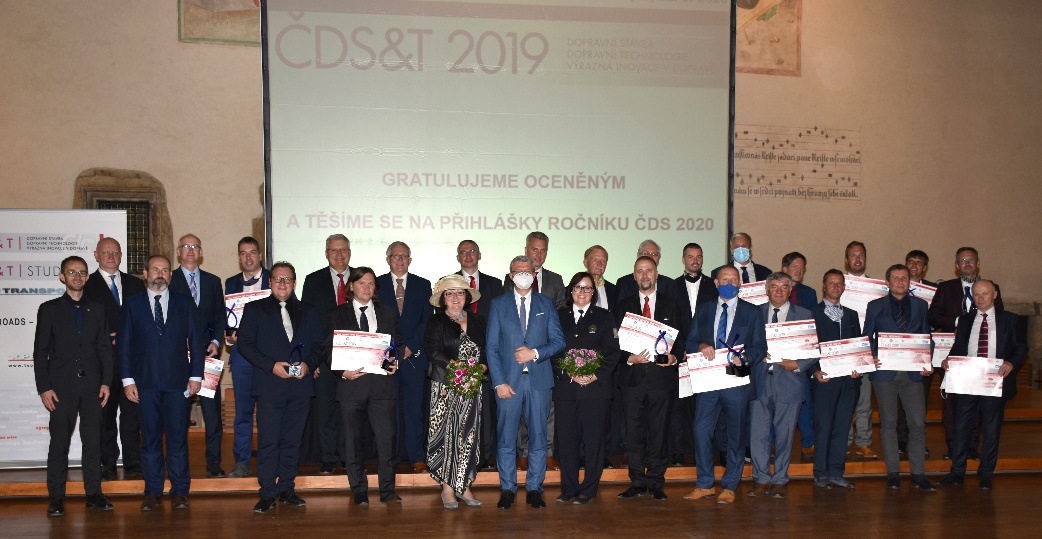 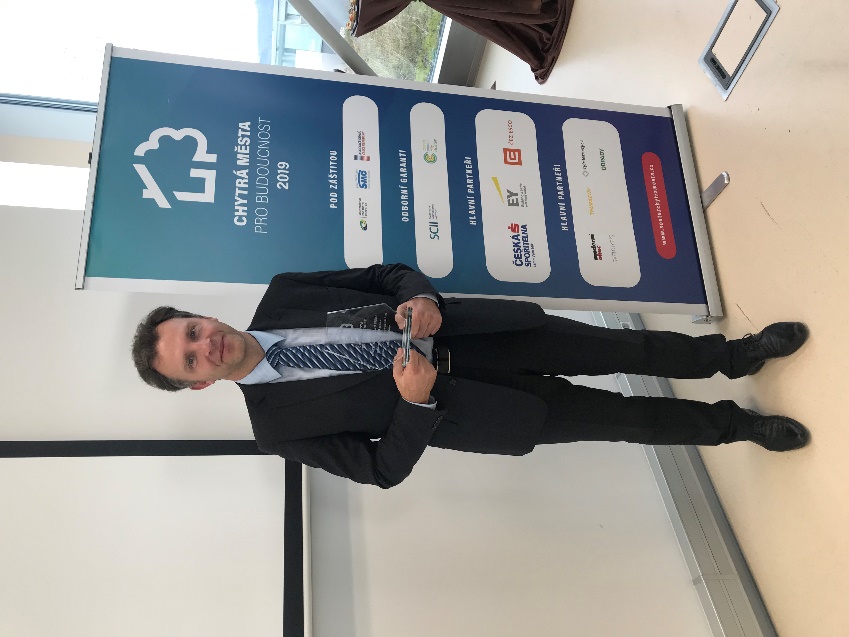 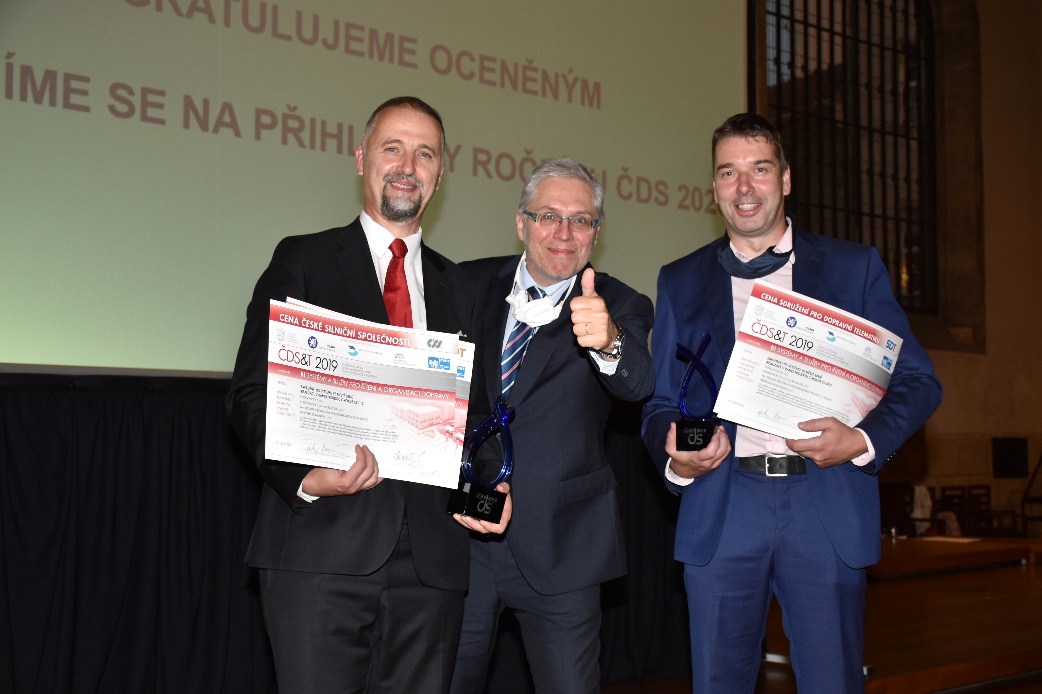 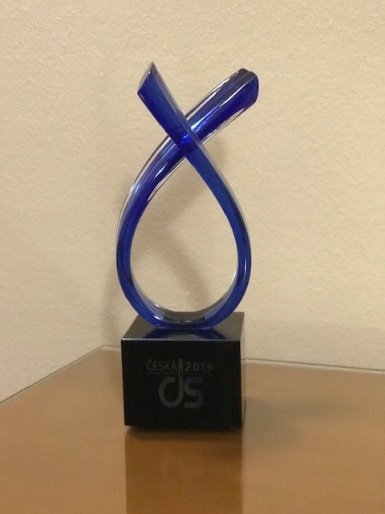 C-ITS Roadshow – 4. Června 2021, Brno BVV
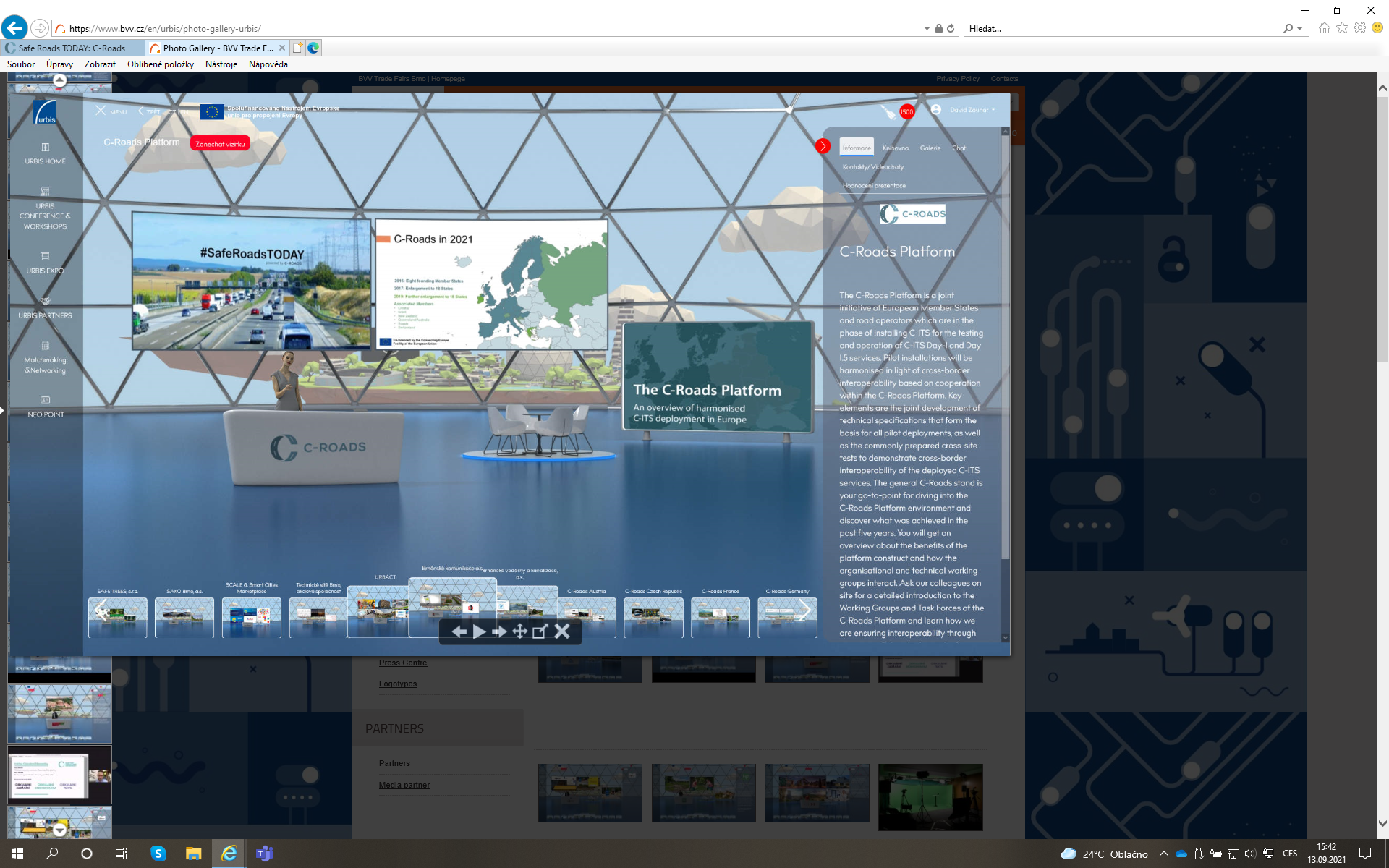 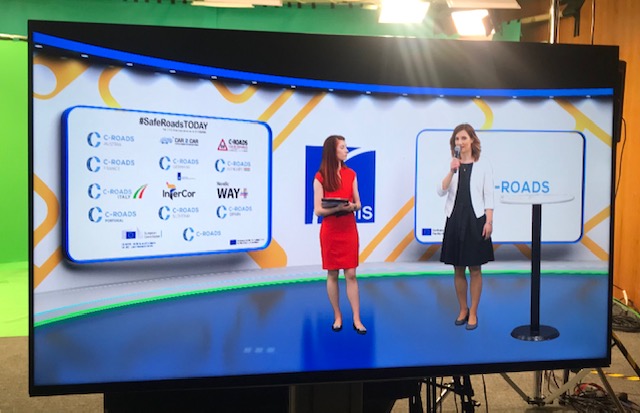 zájem zahraničních expertů
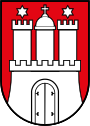 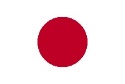 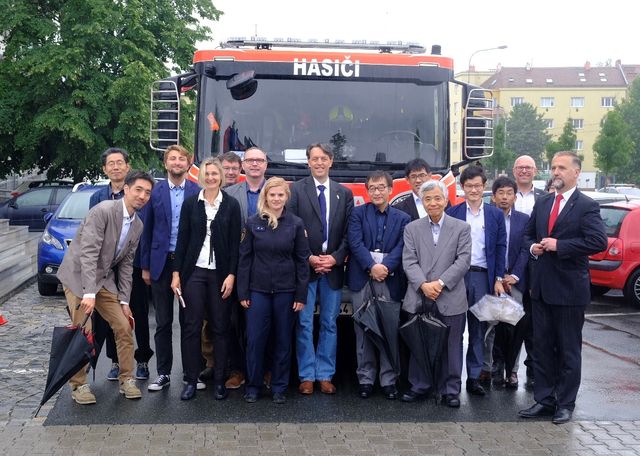 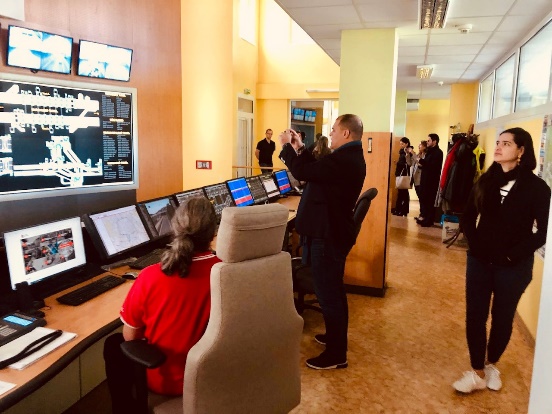 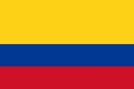 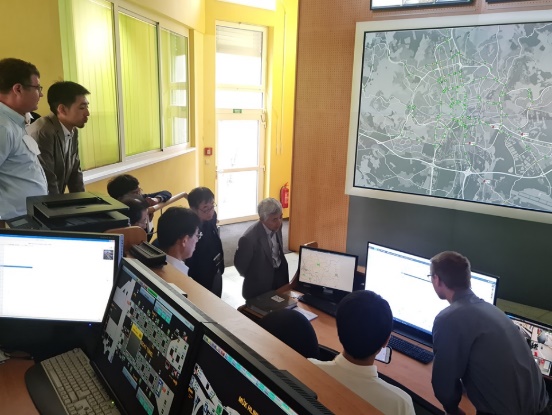 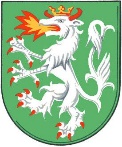 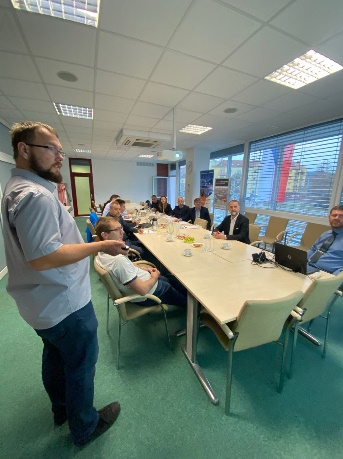 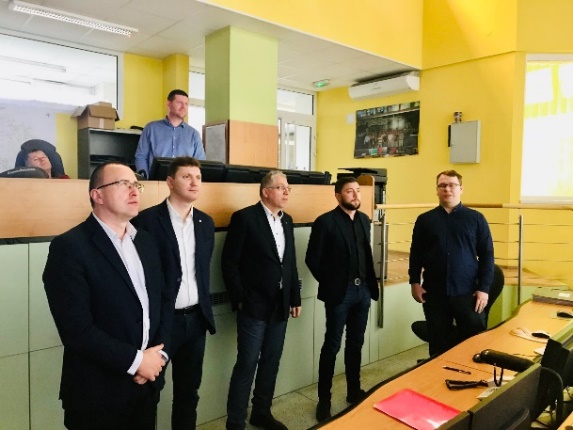 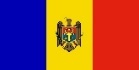 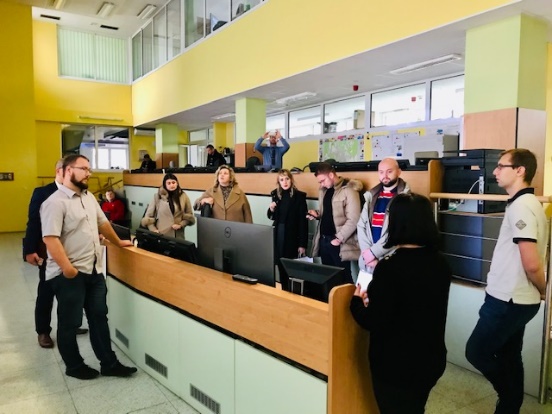 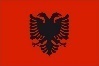 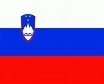 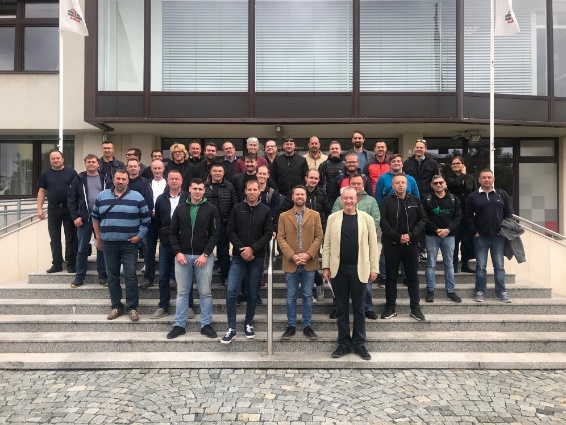 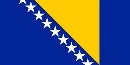 IMPLEMENTACE ITS & C-ITS V BMO
Zárodek komplexního rozvoje ITS a C-ITS 
v Brněnské metropolitní oblasti
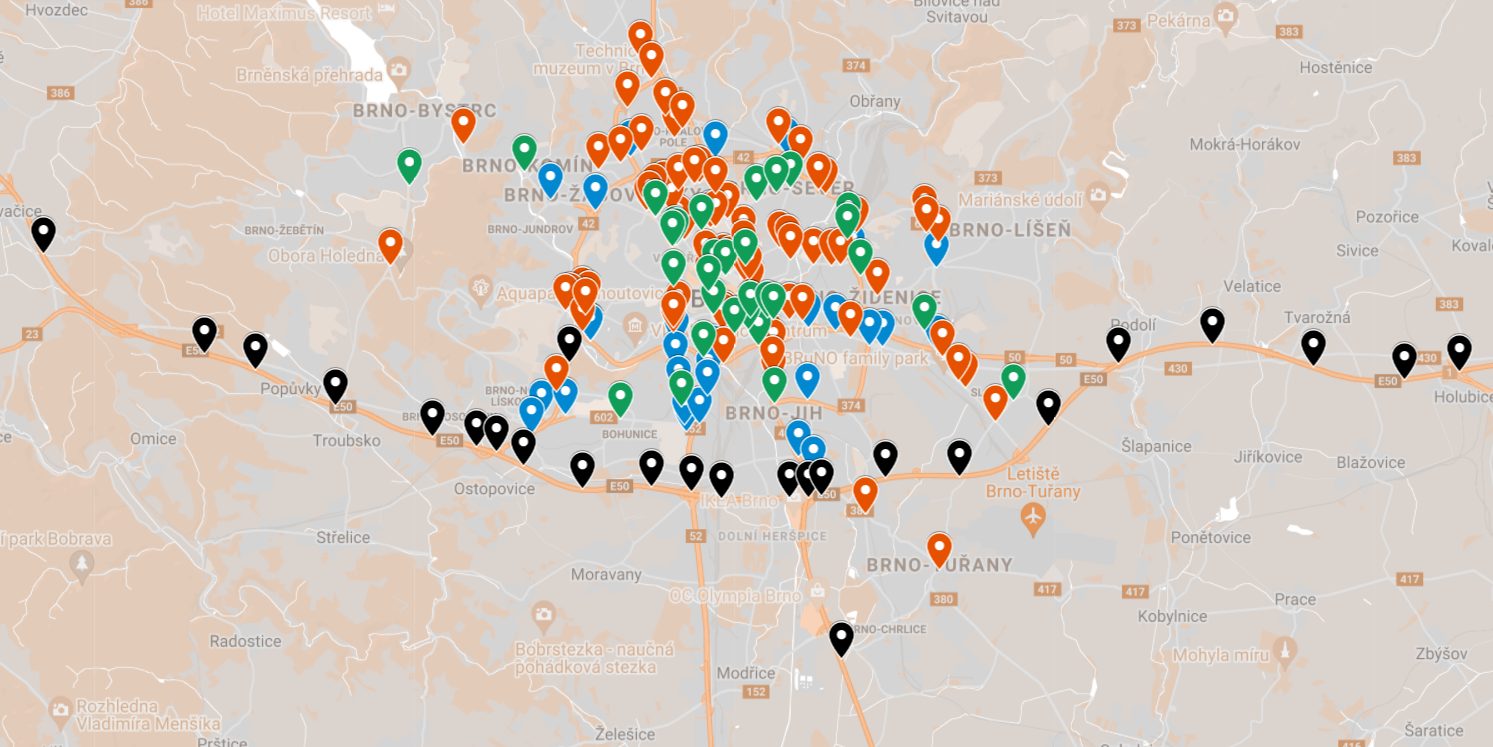 CEF, C-ROADS DT2, BKOM
CEF, C-ROADS DT1, ŘSD
IROP, RIS II, DPMB
OPD, RDT, SMB
VIZE ROZVOJE ITS & C-ITS V BMO
Co je a co se chystá v rozvoji ITS a C-ITS 
v Brněnské metropolitní oblasti
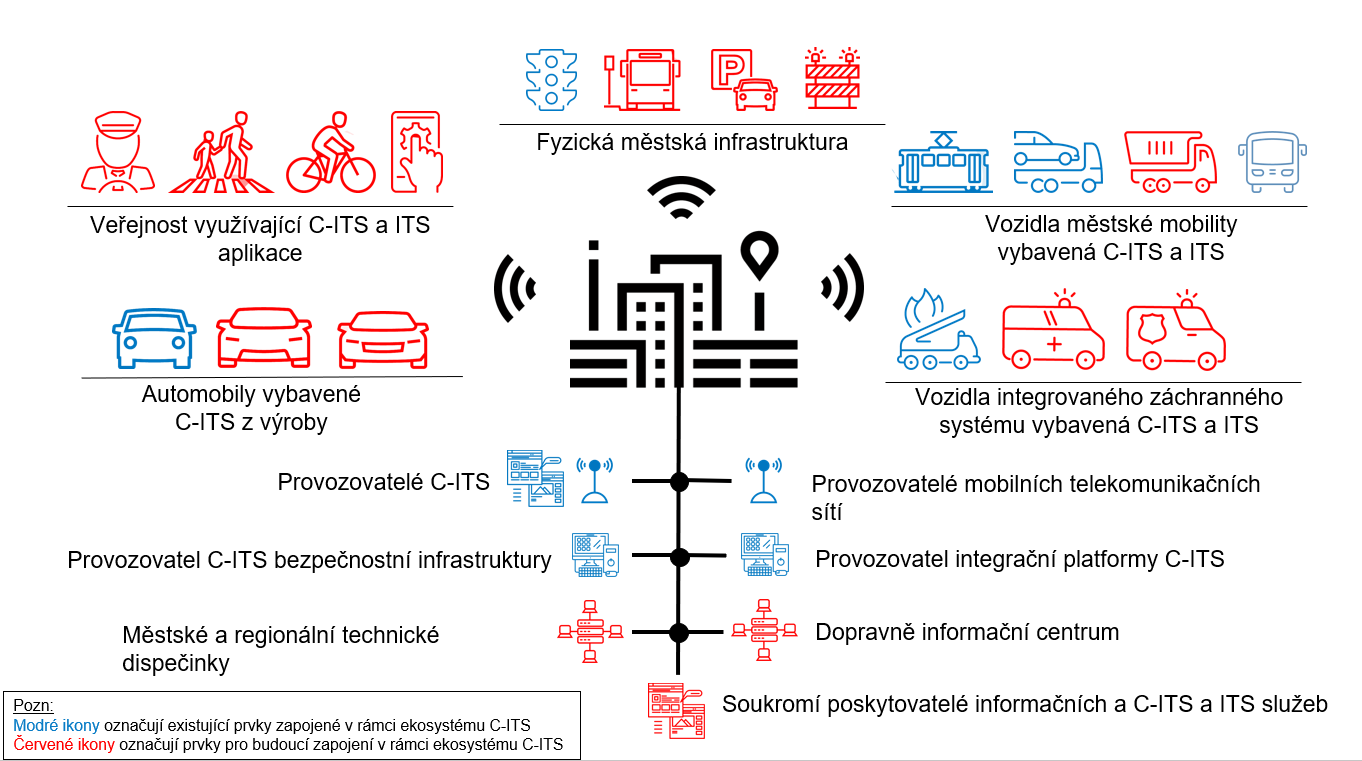 strana  I 19 I
INTERTRAFFIC AMSTERDAM 2022
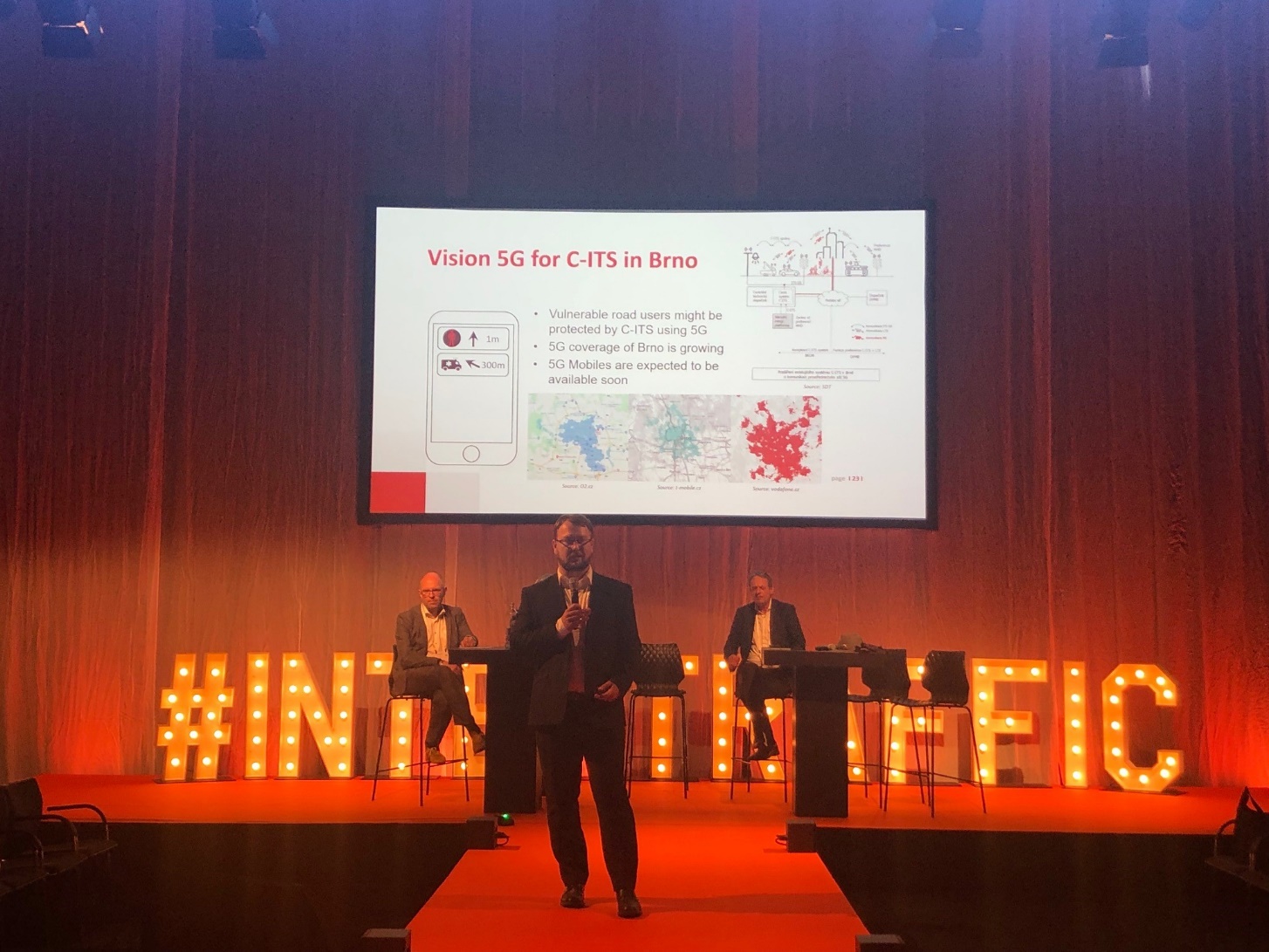 Hybridní komunikace A rozvoj 5G
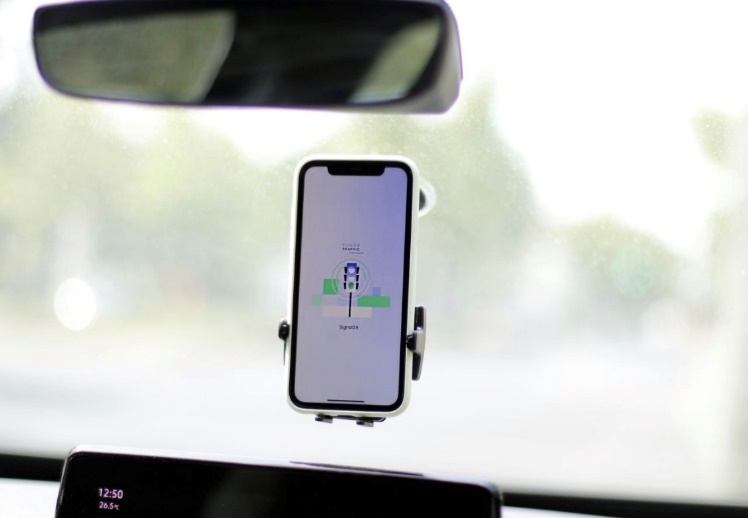 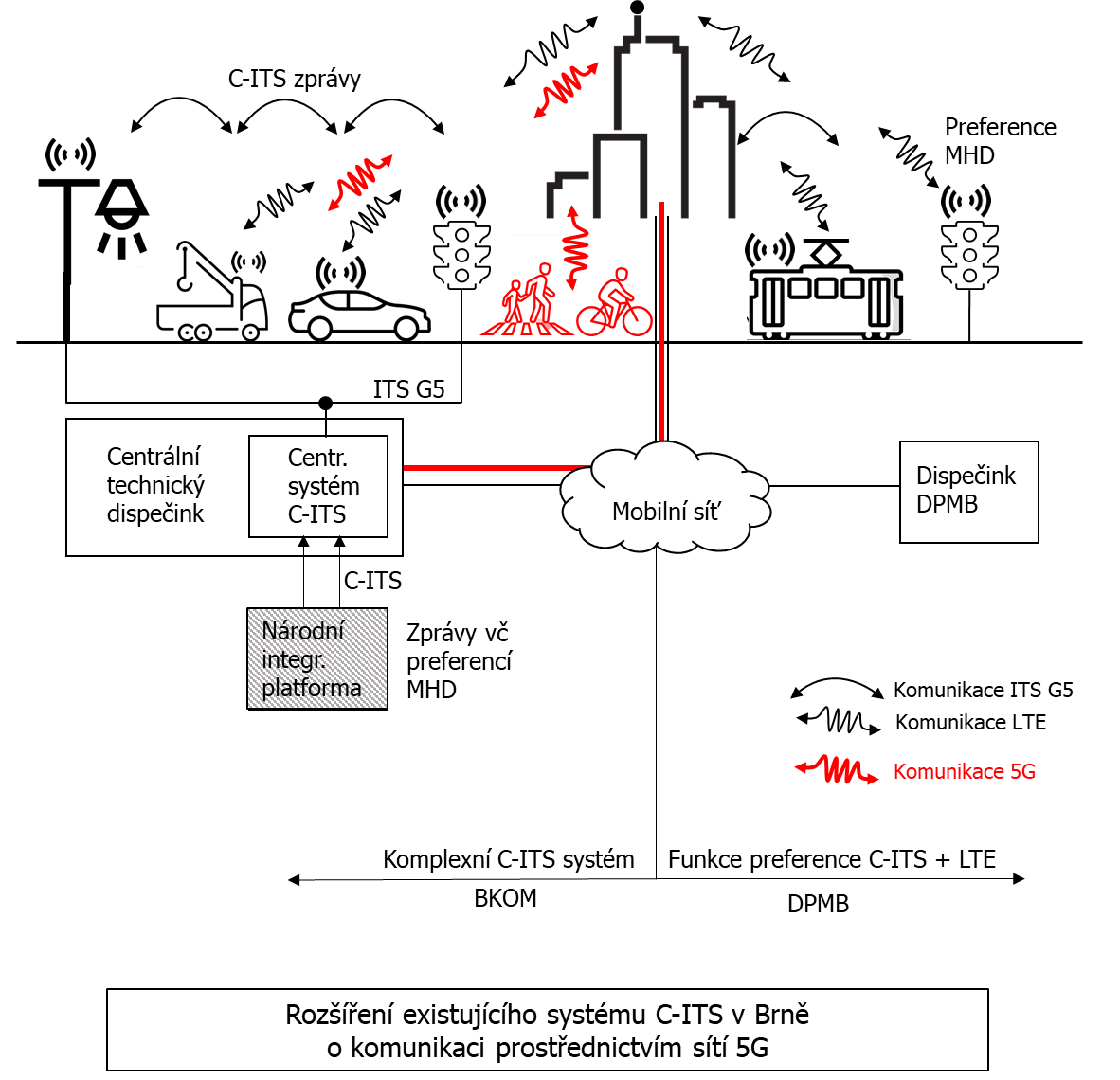 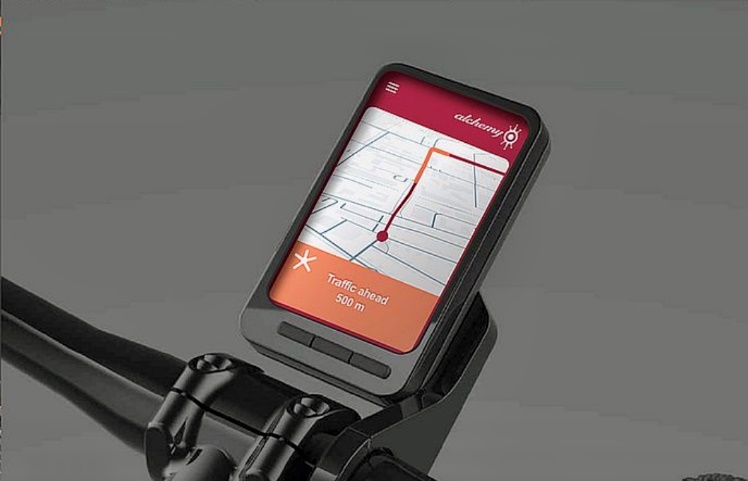 Užití aplikace
C-ITS V NOVĚ VYROBENÝCH VOZECH
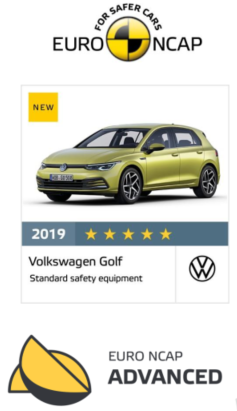 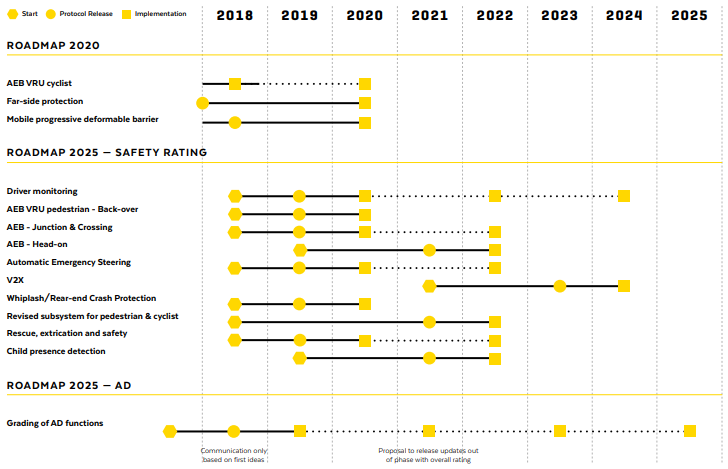 Technologie C-ITS (V2X) zařazena do hodnocení bezpečnosti Euro NCAP
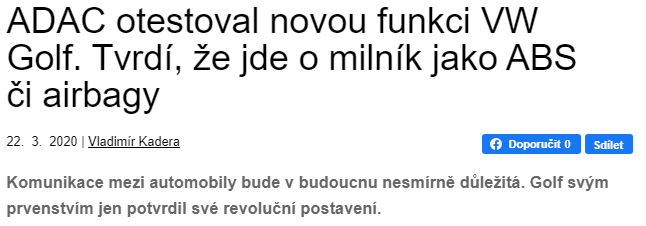 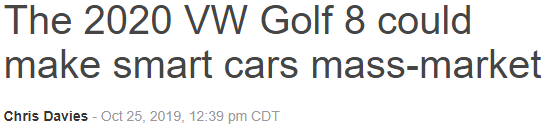 Urban Mobility Days 20. – 22.09.2022, Brno
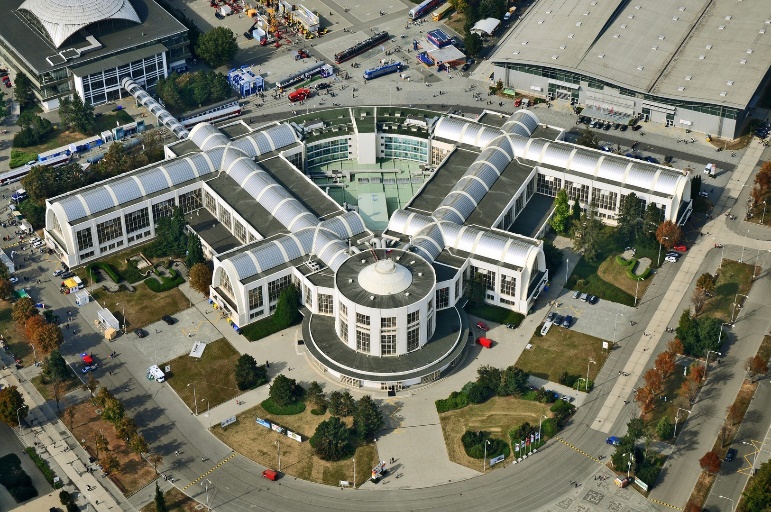 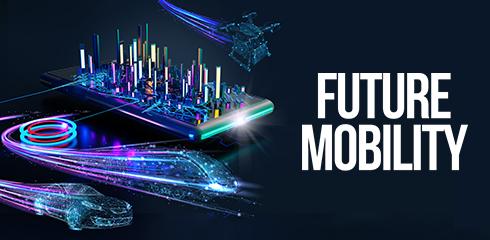 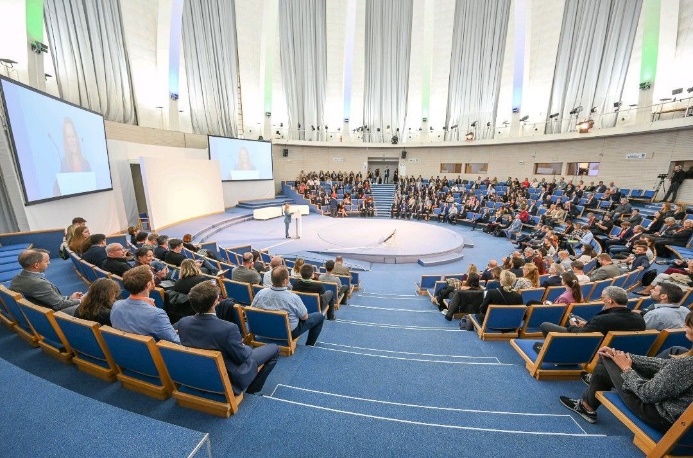 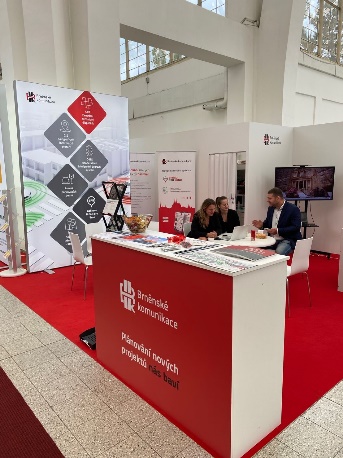 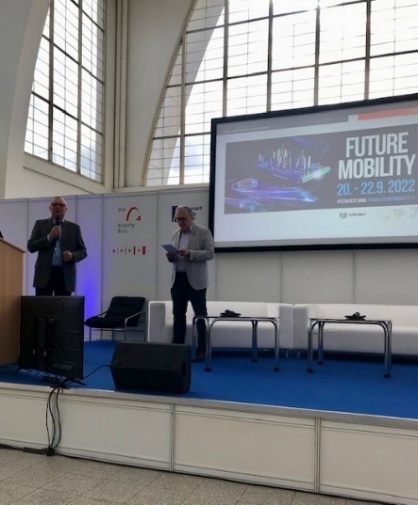 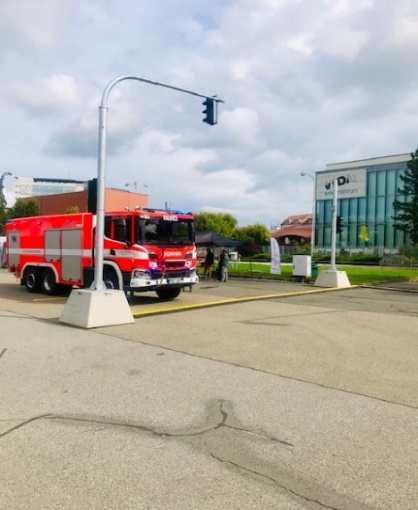 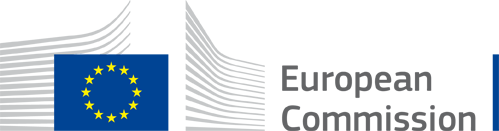 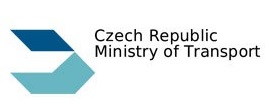 URBAN MOBILITY DAYS 2022
UBRIS SMART CITY FAIR
FUTURE MOBILITY
DEMO CITY
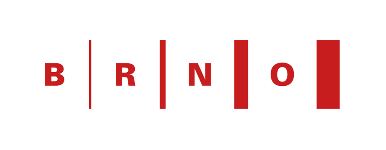 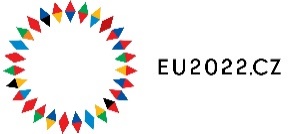 DĚKUJI VÁM ZA POZORNOST
A ZVU VÁS NA
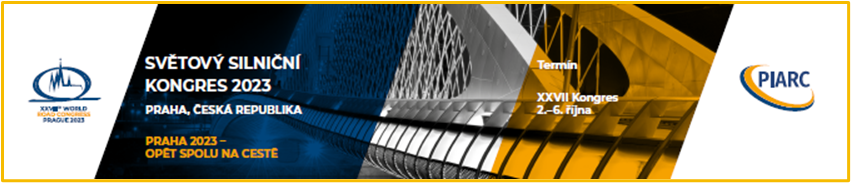 nekula@bkom.cz